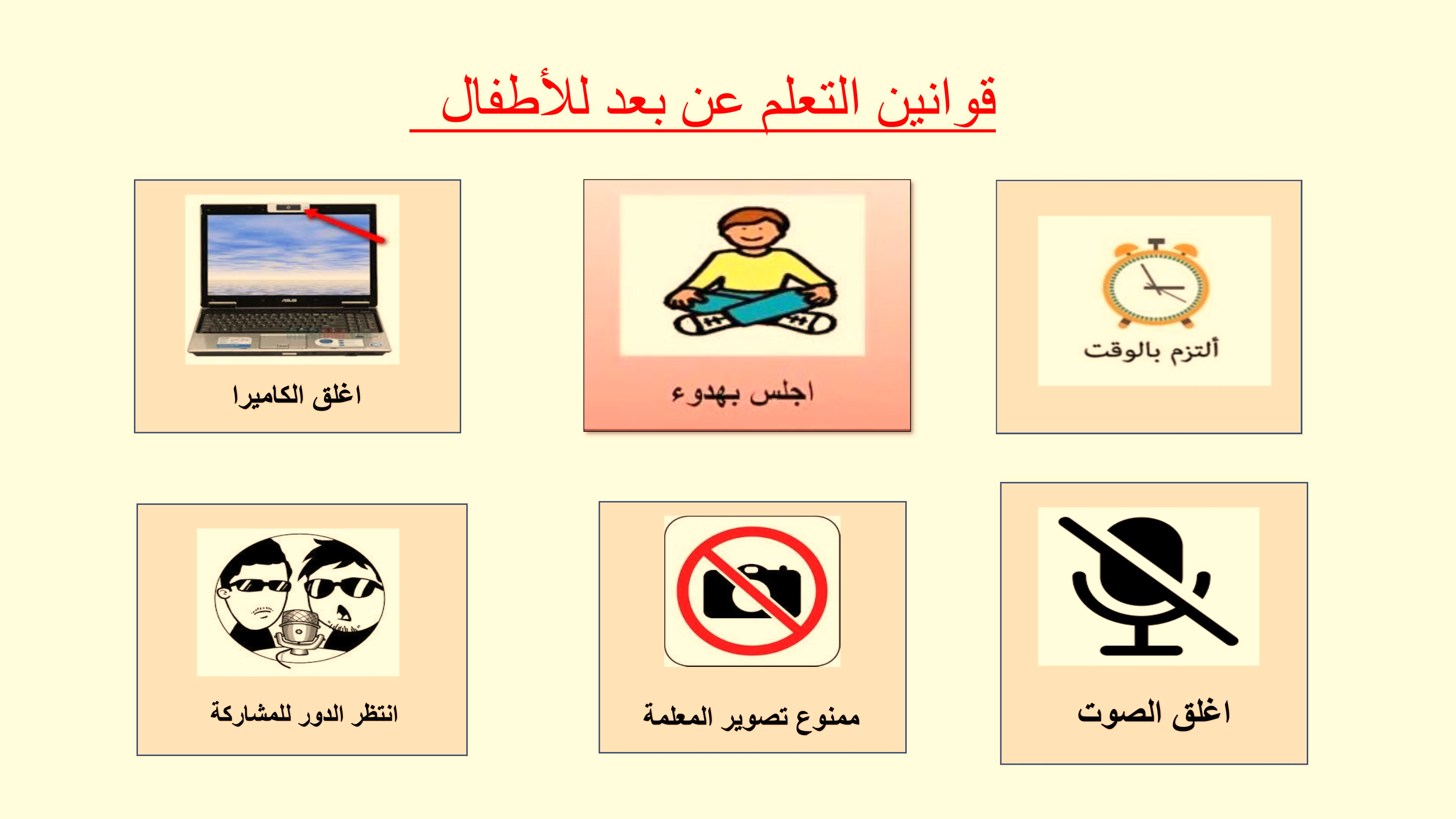 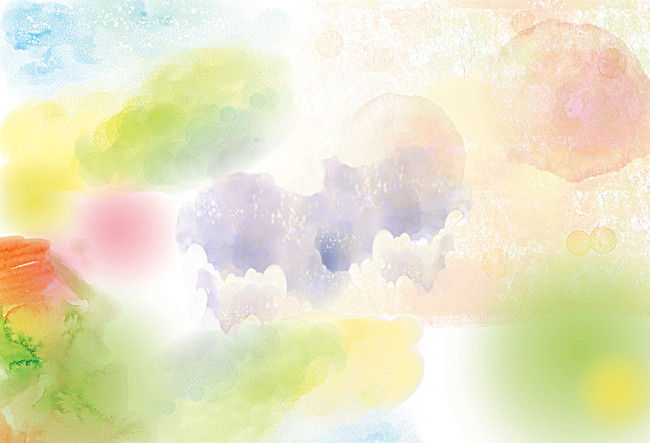 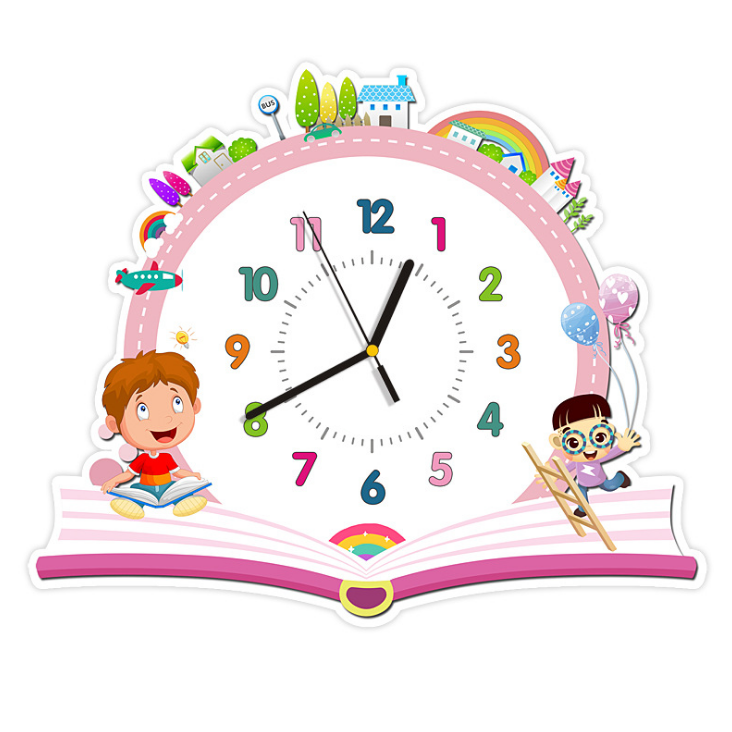 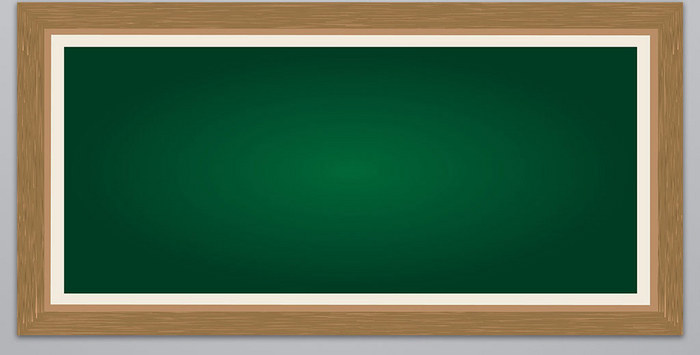 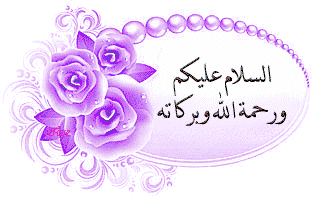 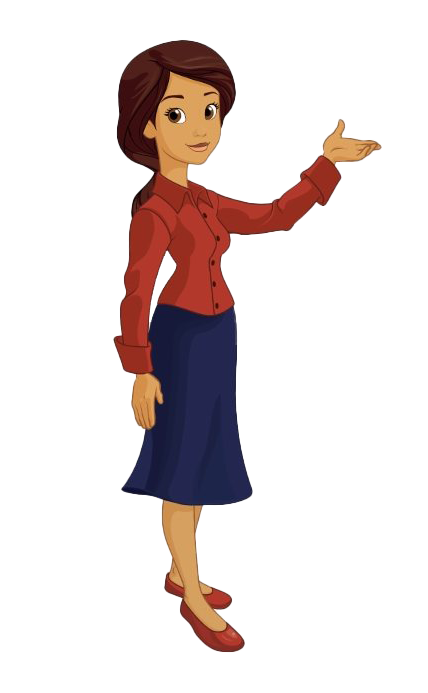 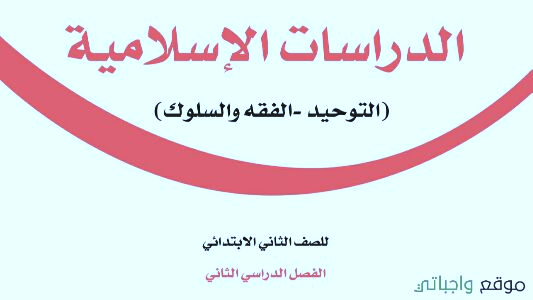 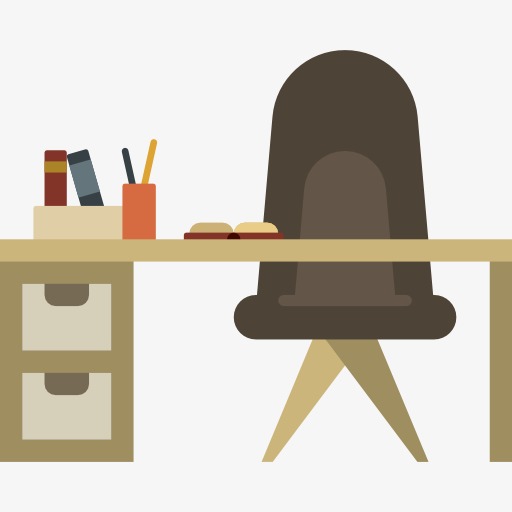 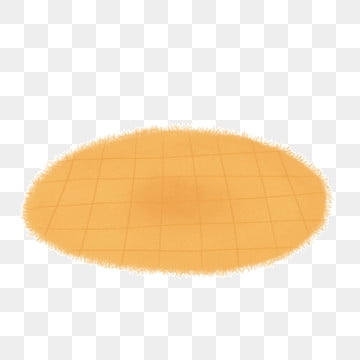 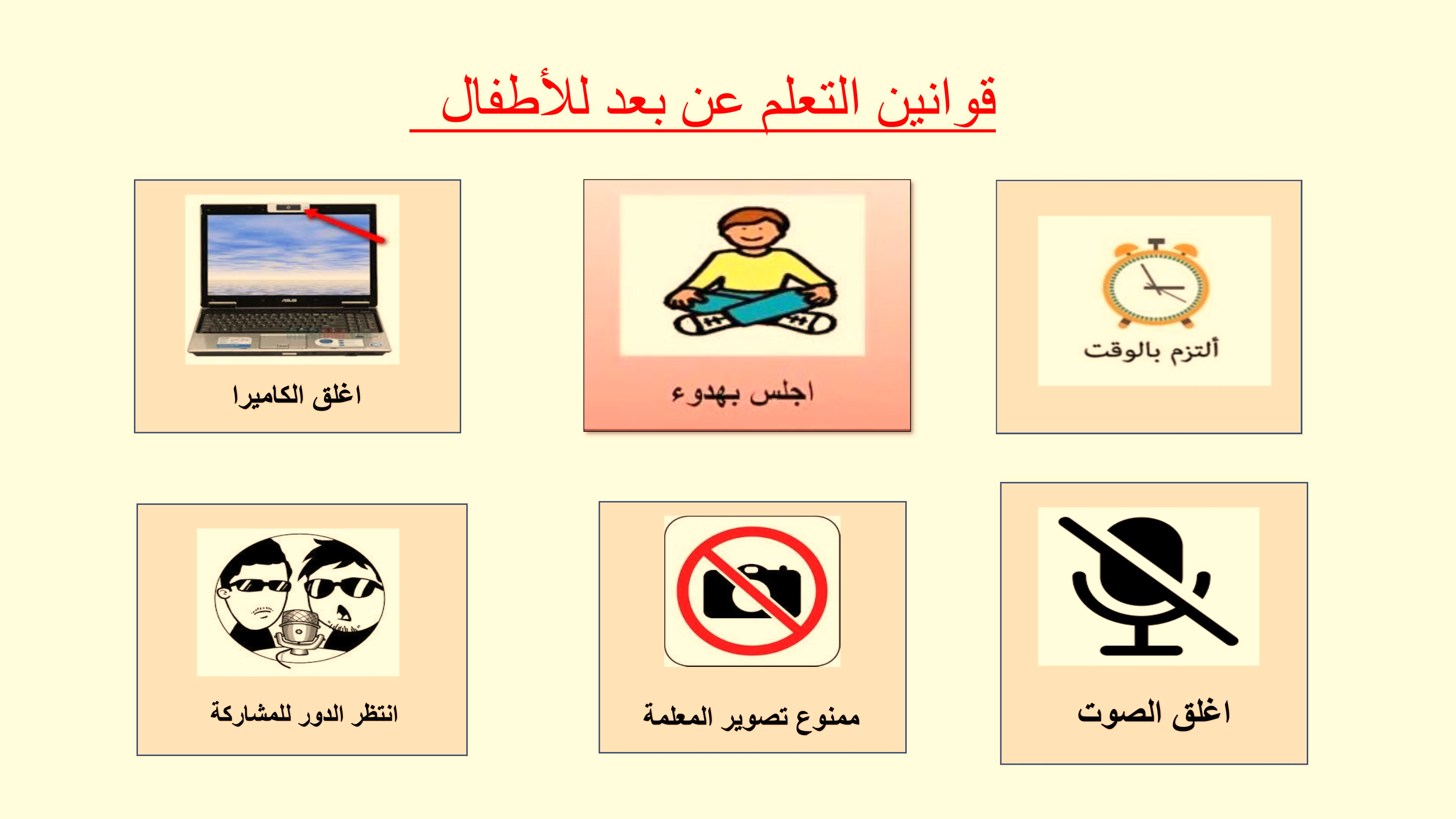 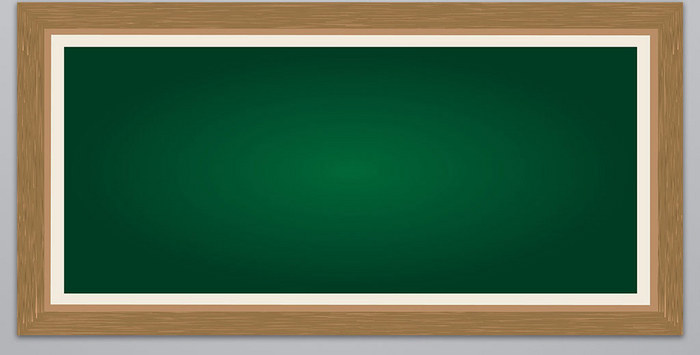 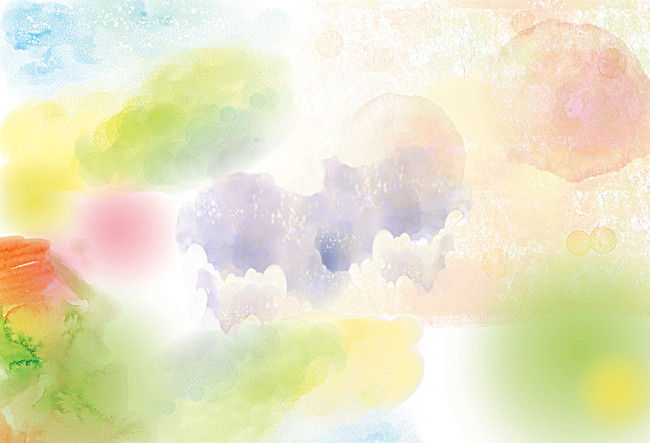 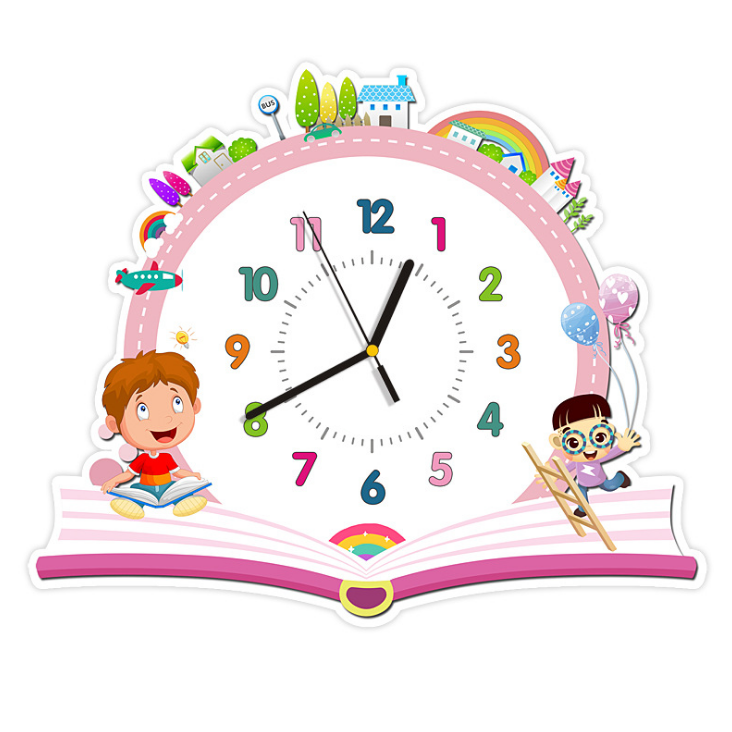 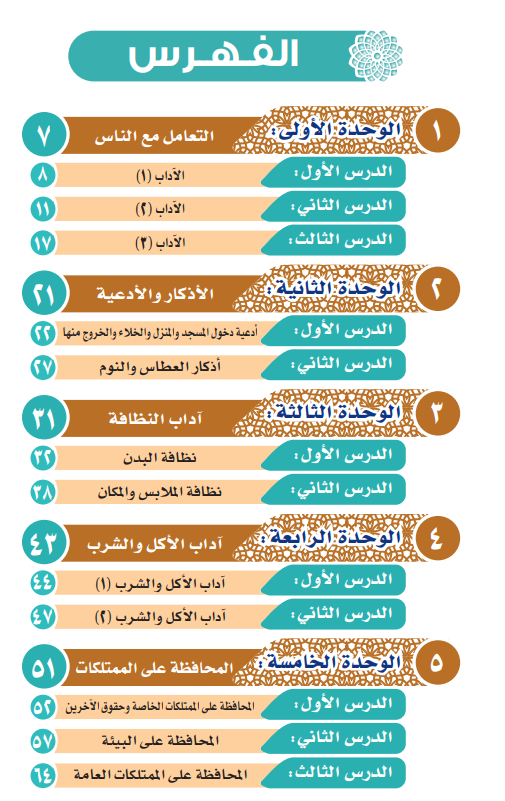 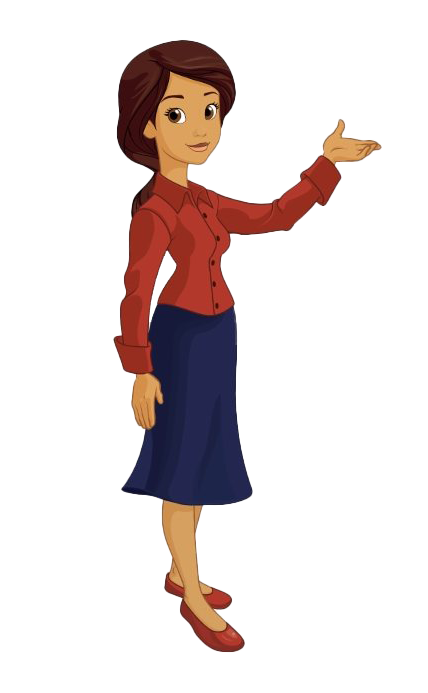 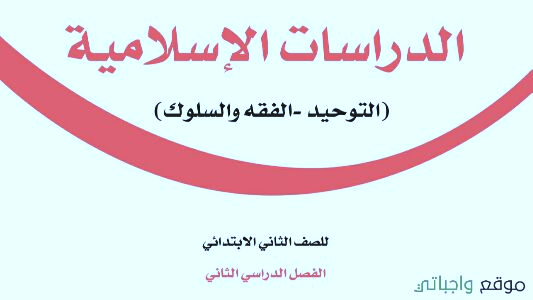 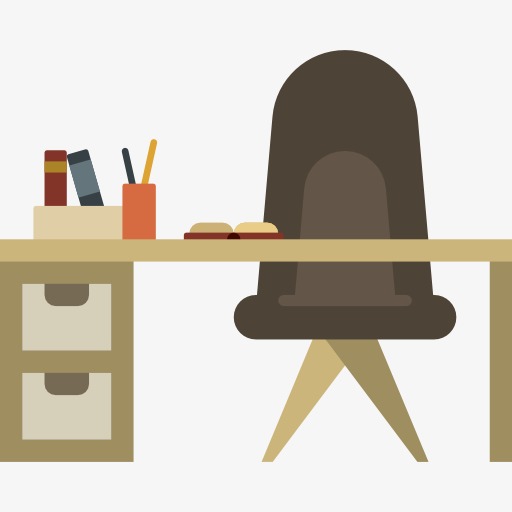 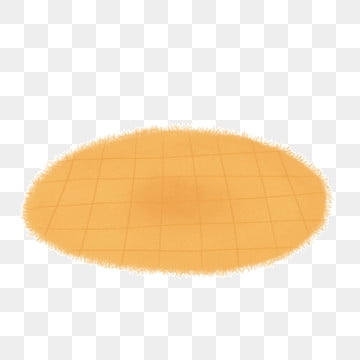 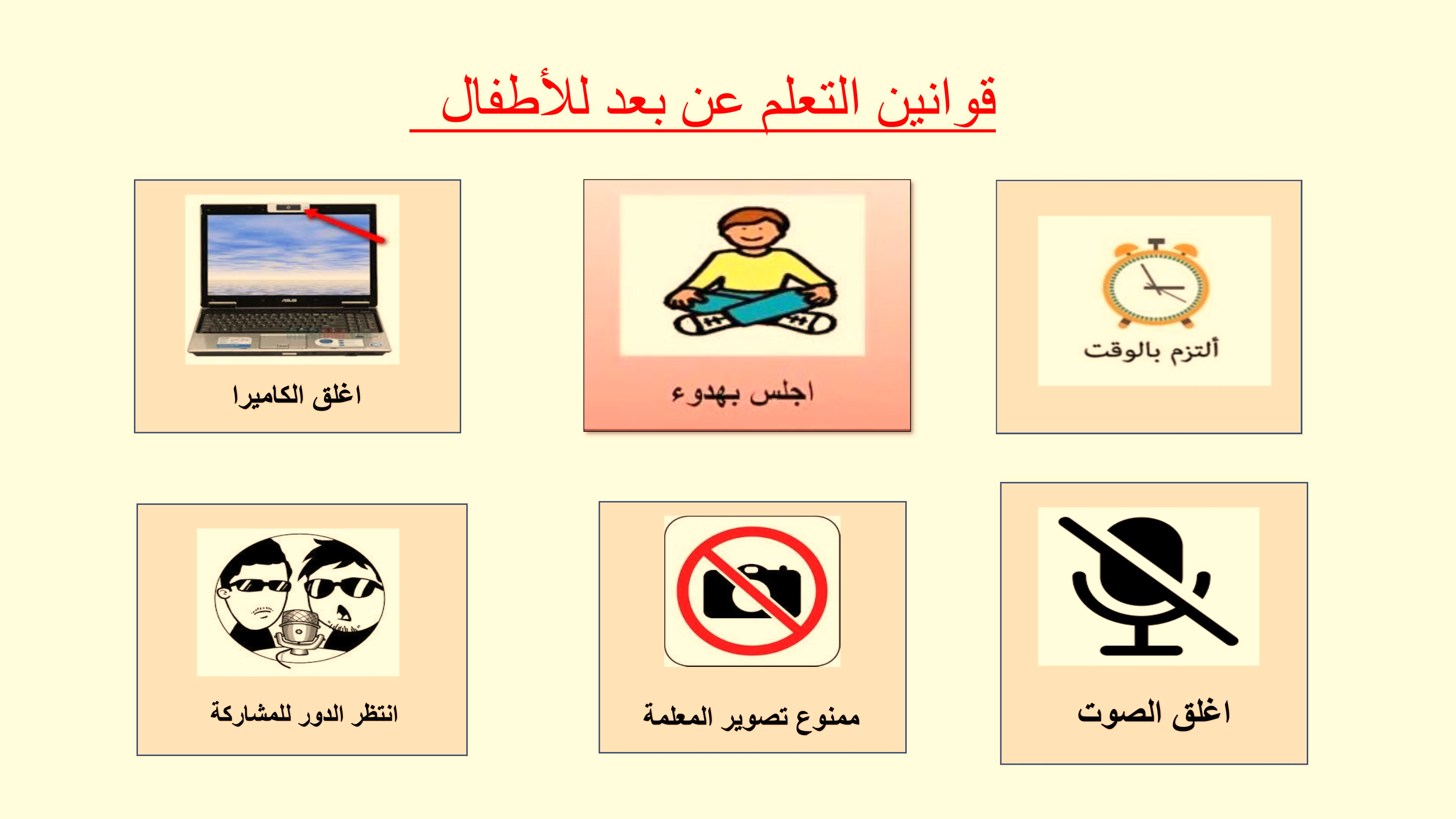 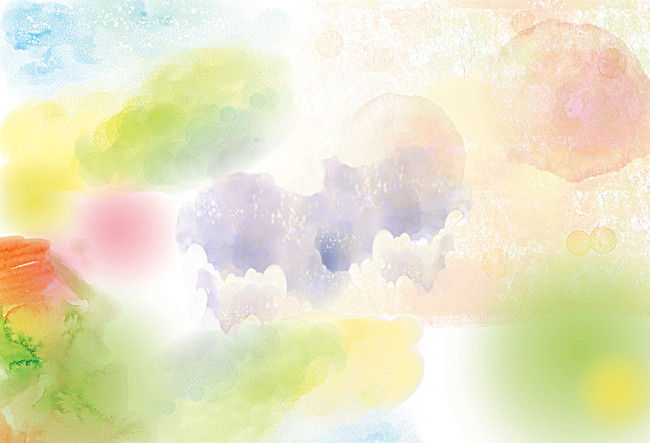 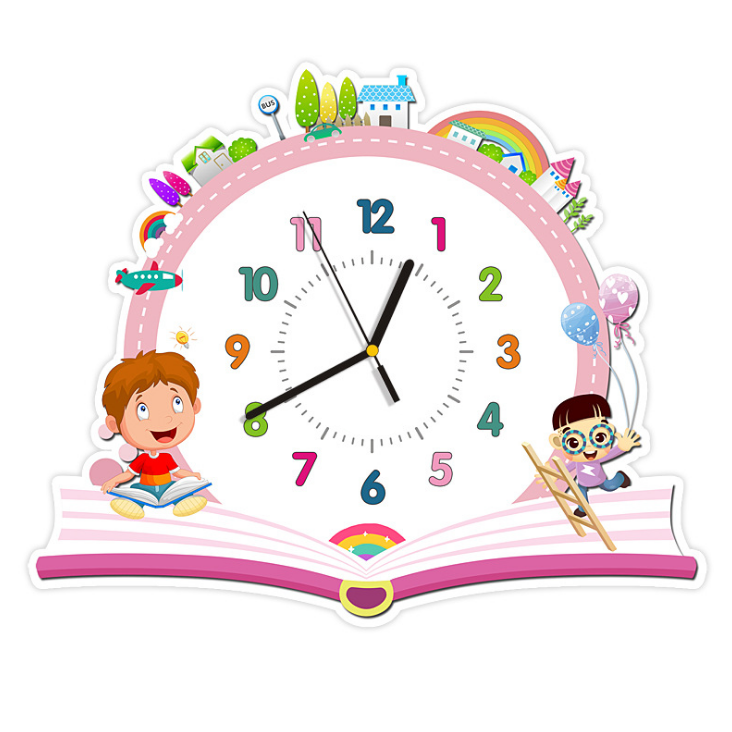 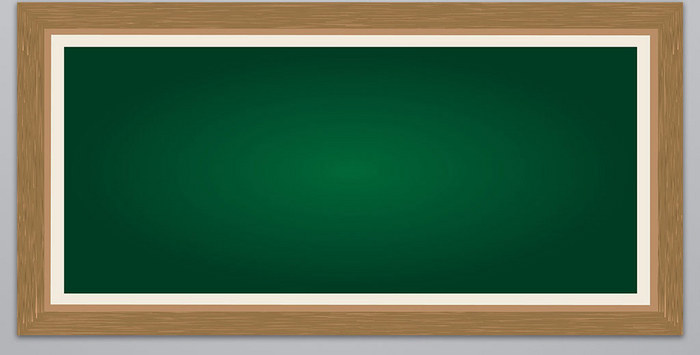 سندرس اليوم
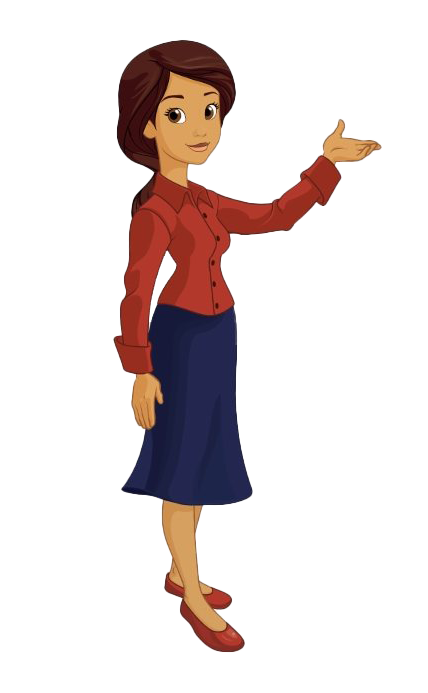 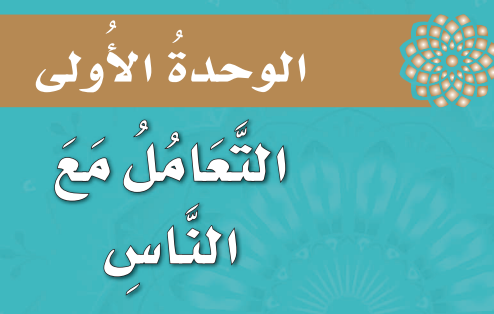 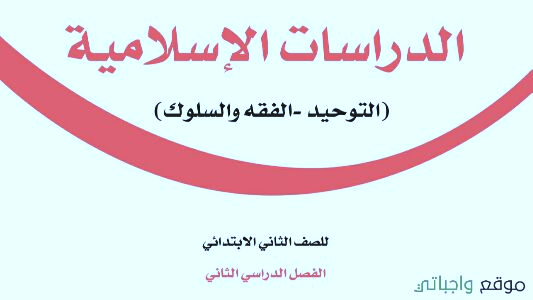 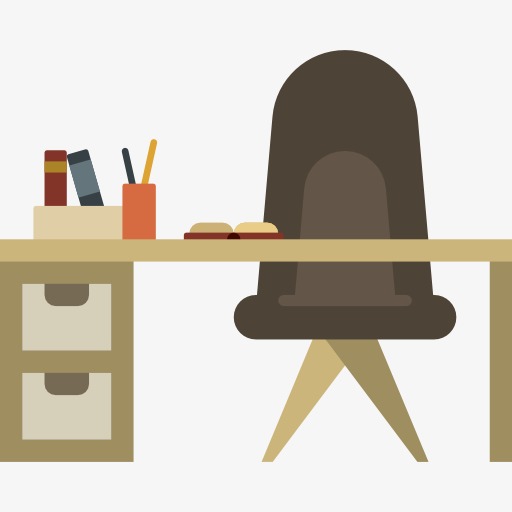 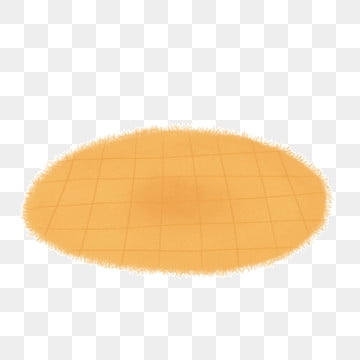 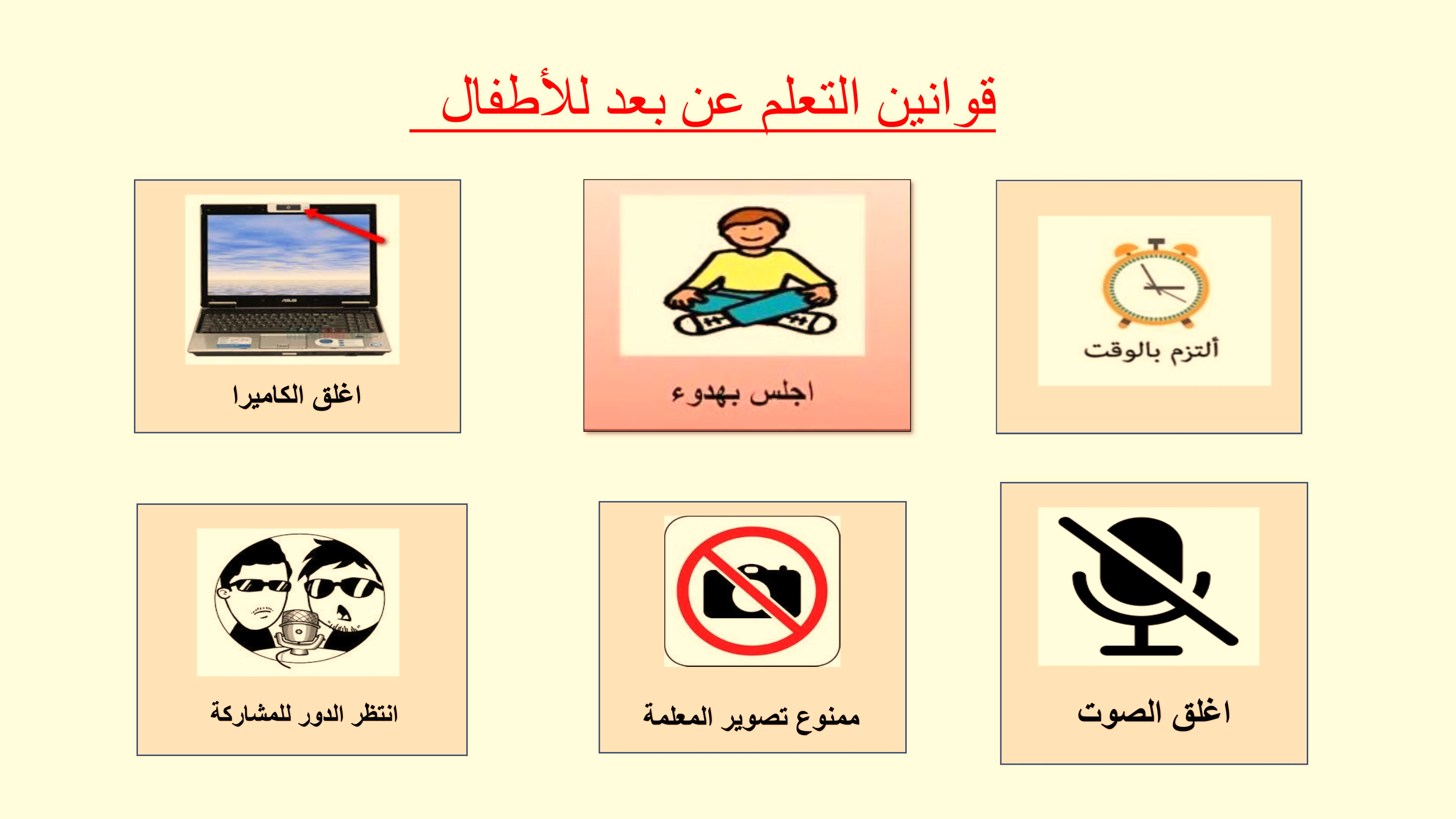 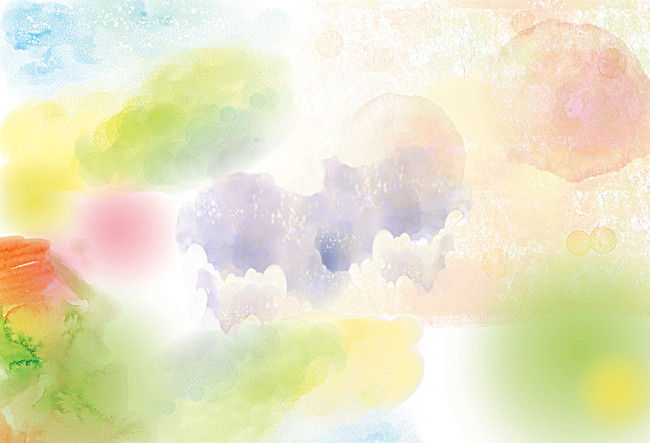 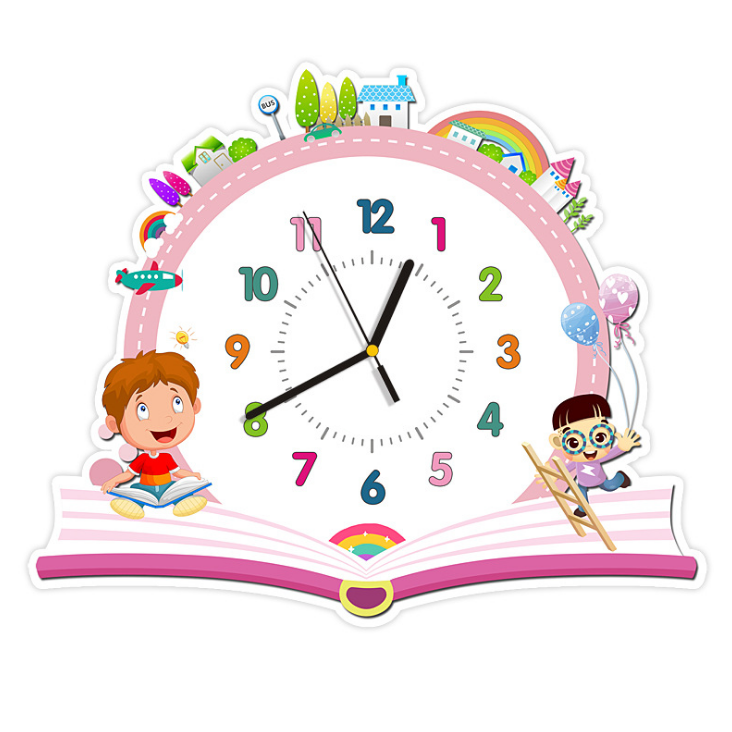 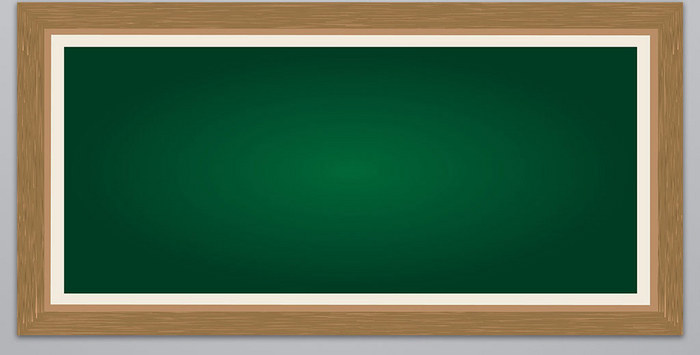 الأهداف :
أن تعدد الطالبة بعض من اداب التعامل مع الناس .
أن يحدد الطالب أداب الحوار مع الاخرين .
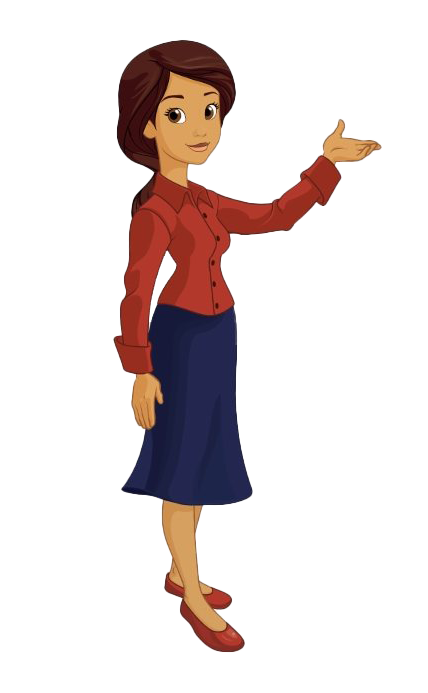 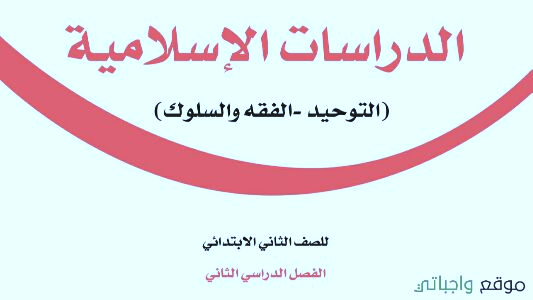 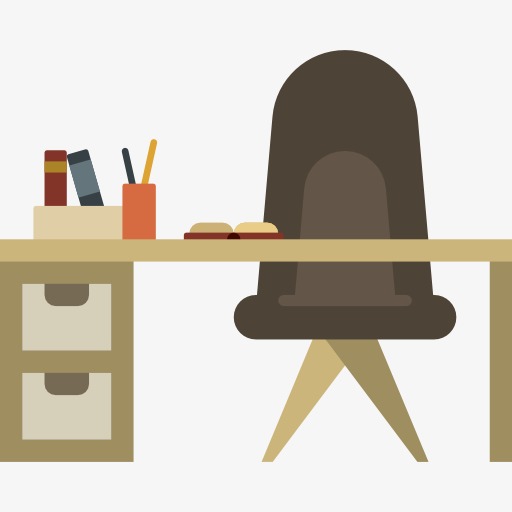 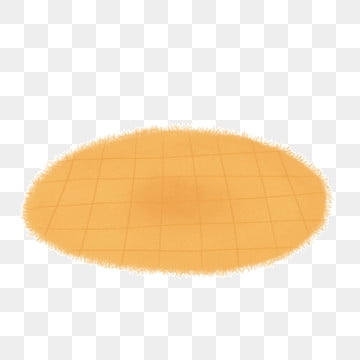 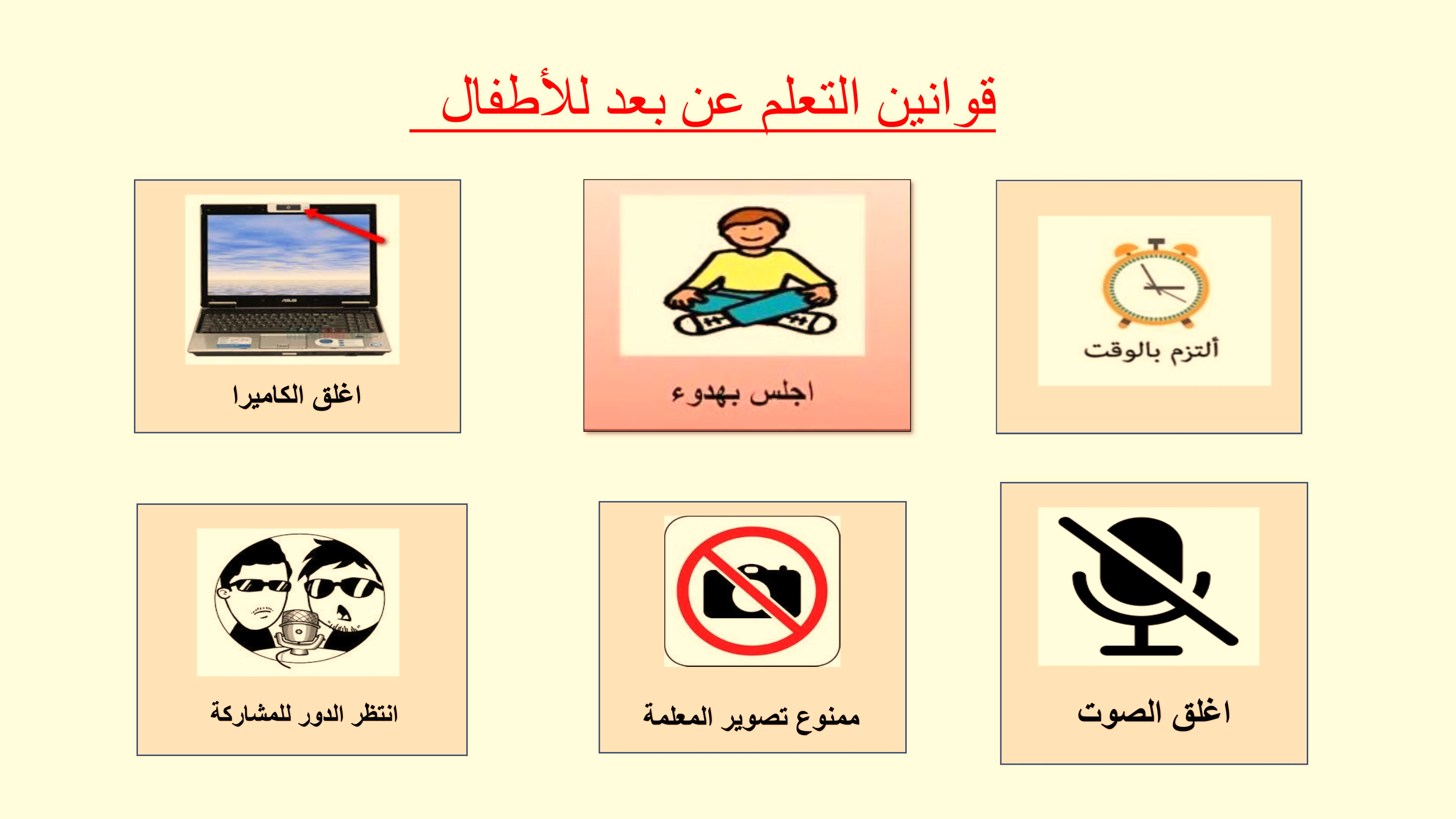 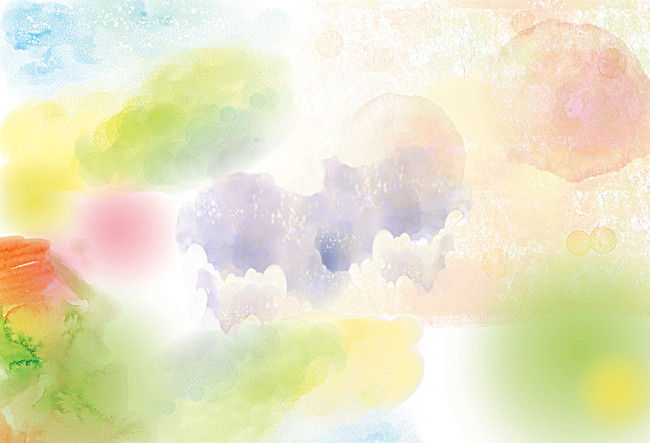 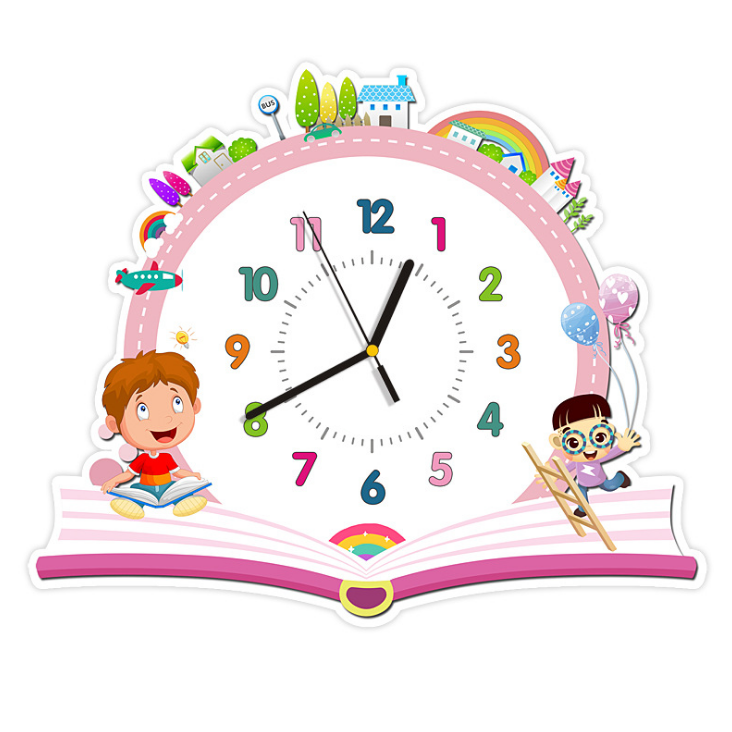 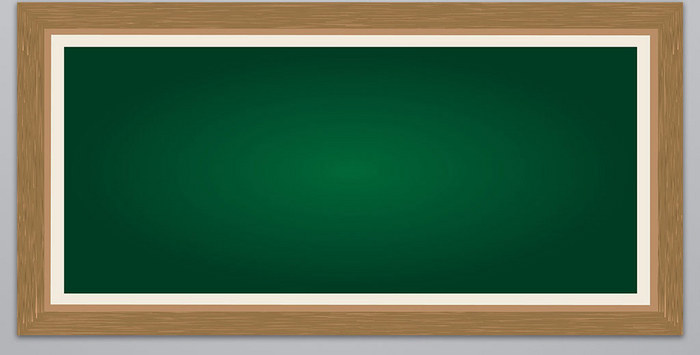 هيا شاهدي هذا الفديو
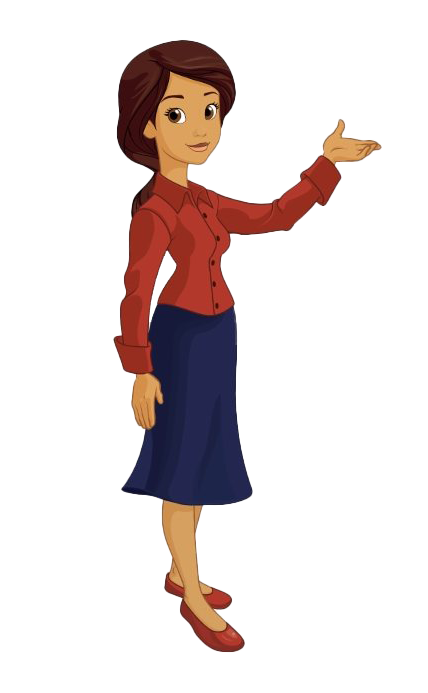 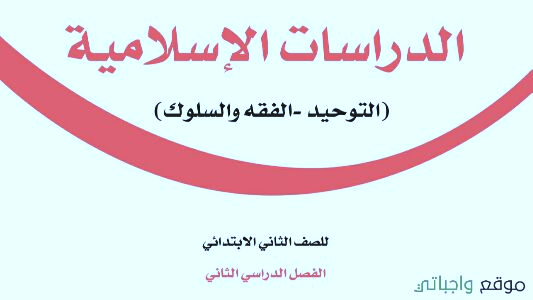 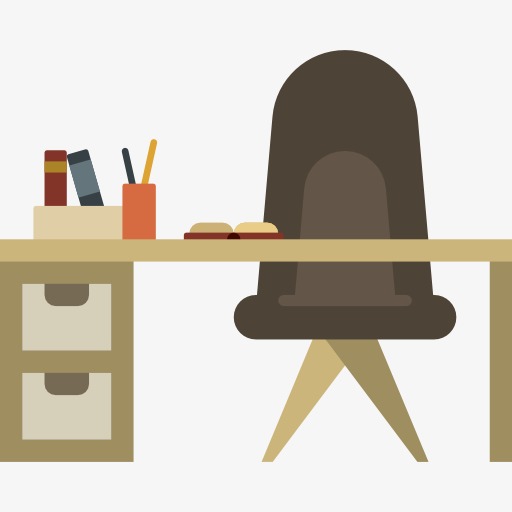 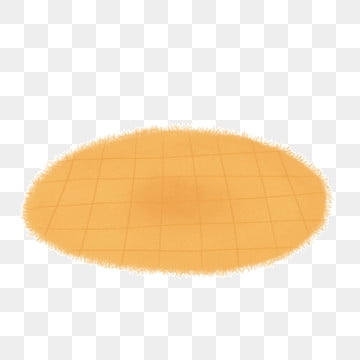 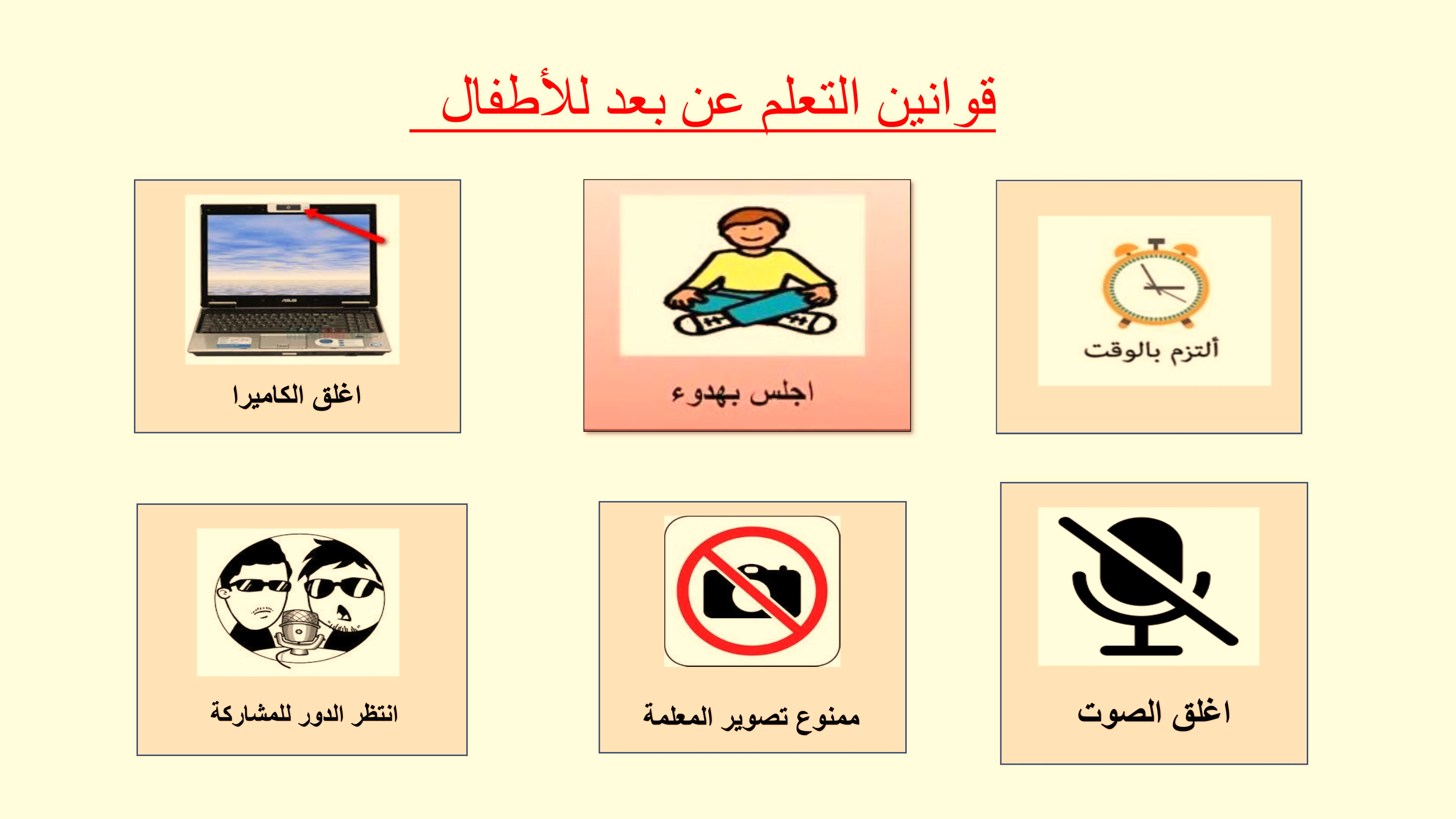 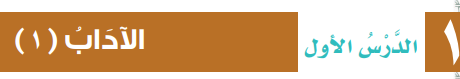 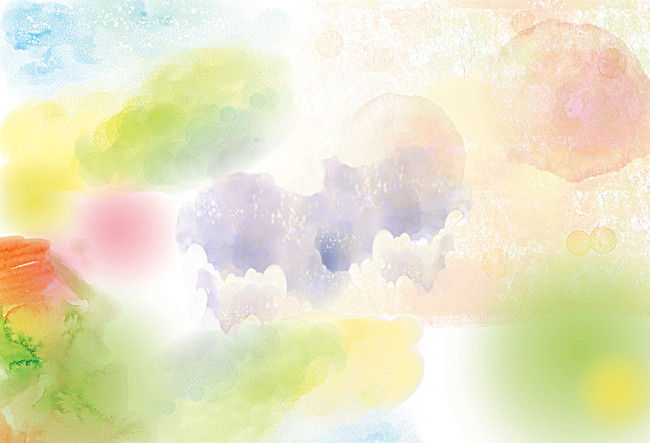 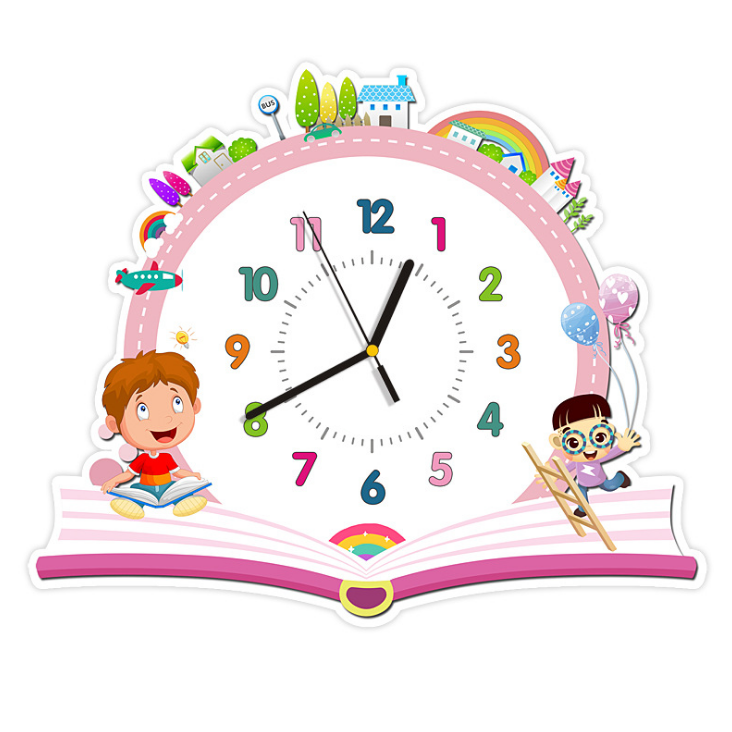 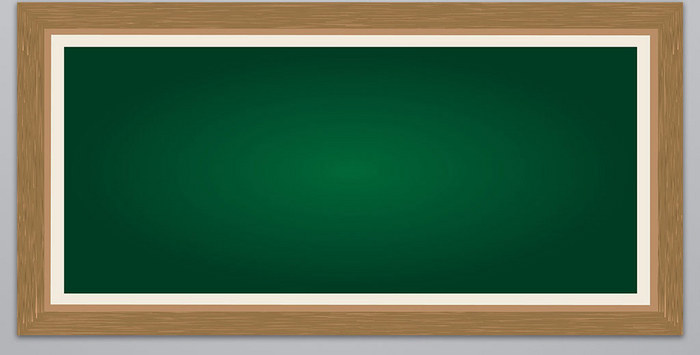 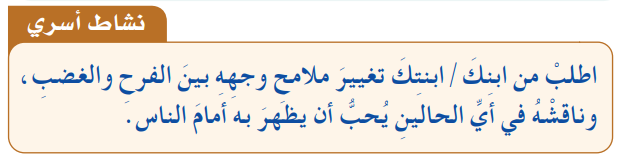 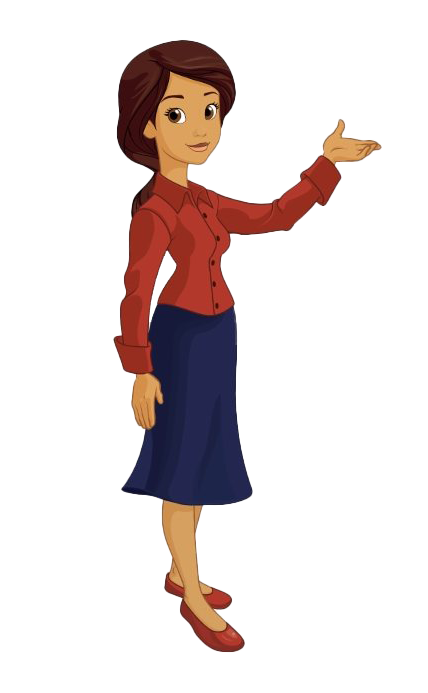 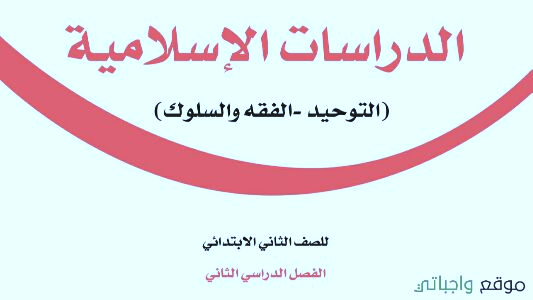 ايهم كانت افضل الغضب ام الفرح ؟
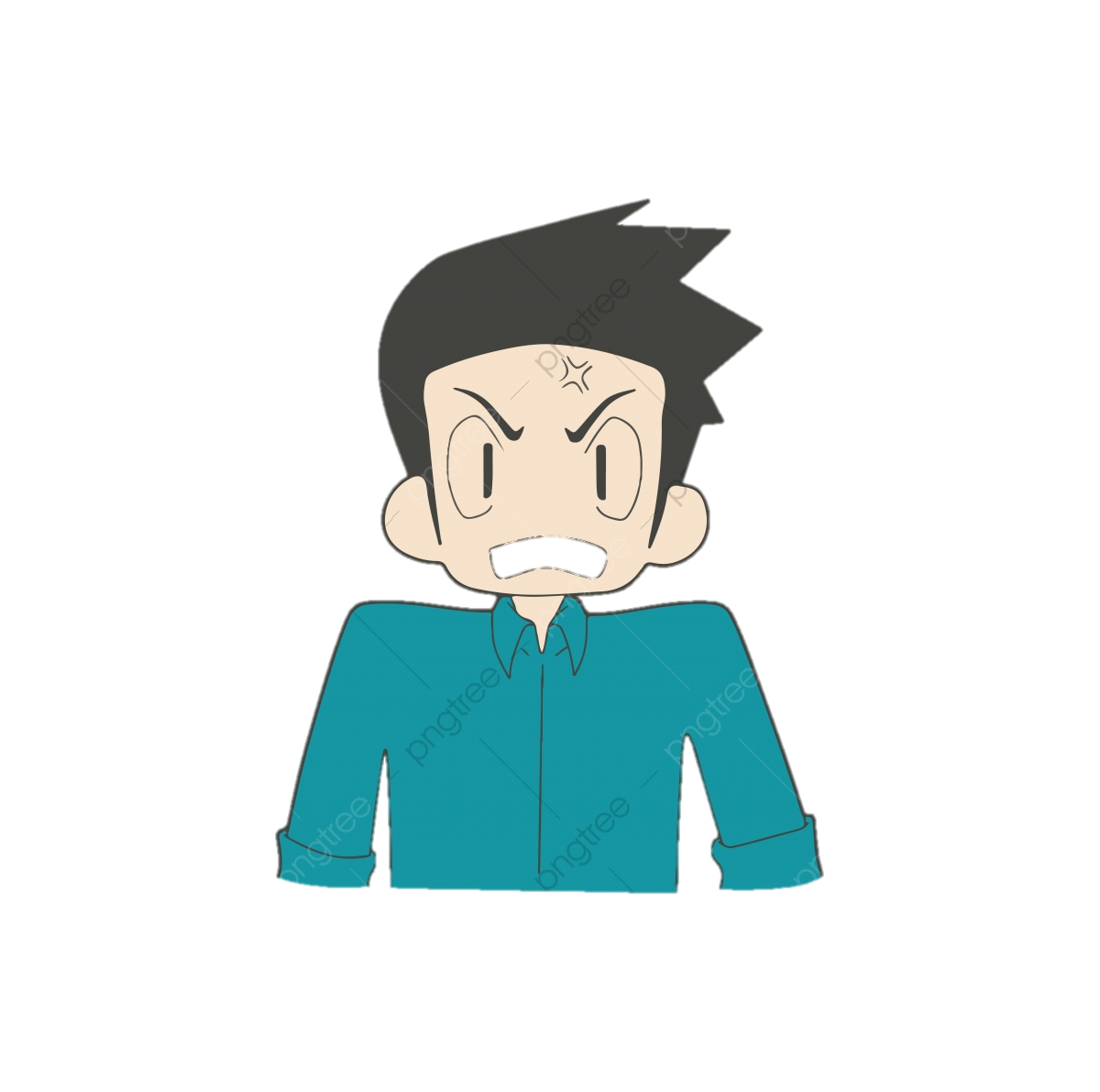 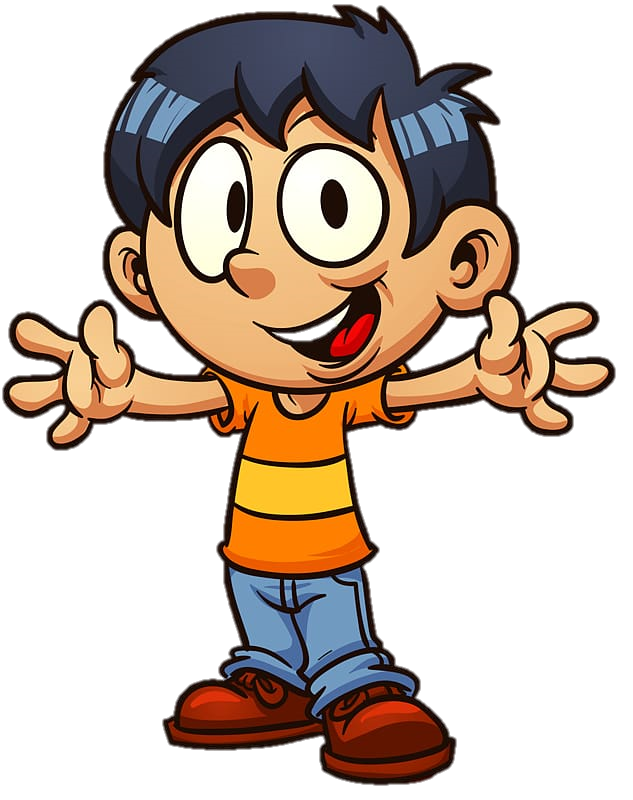 صفحة 8
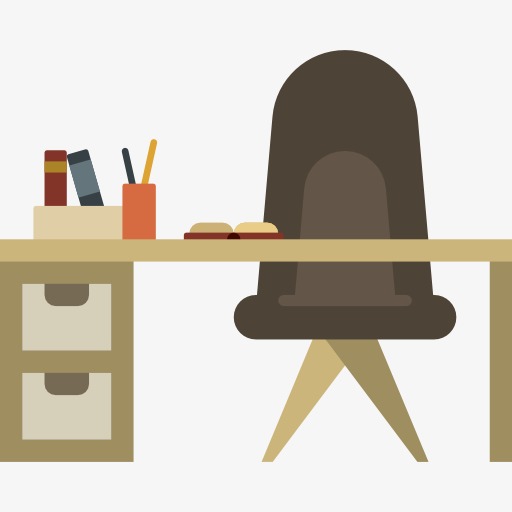 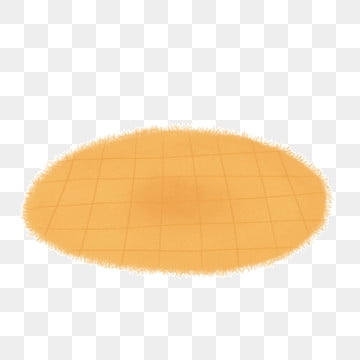 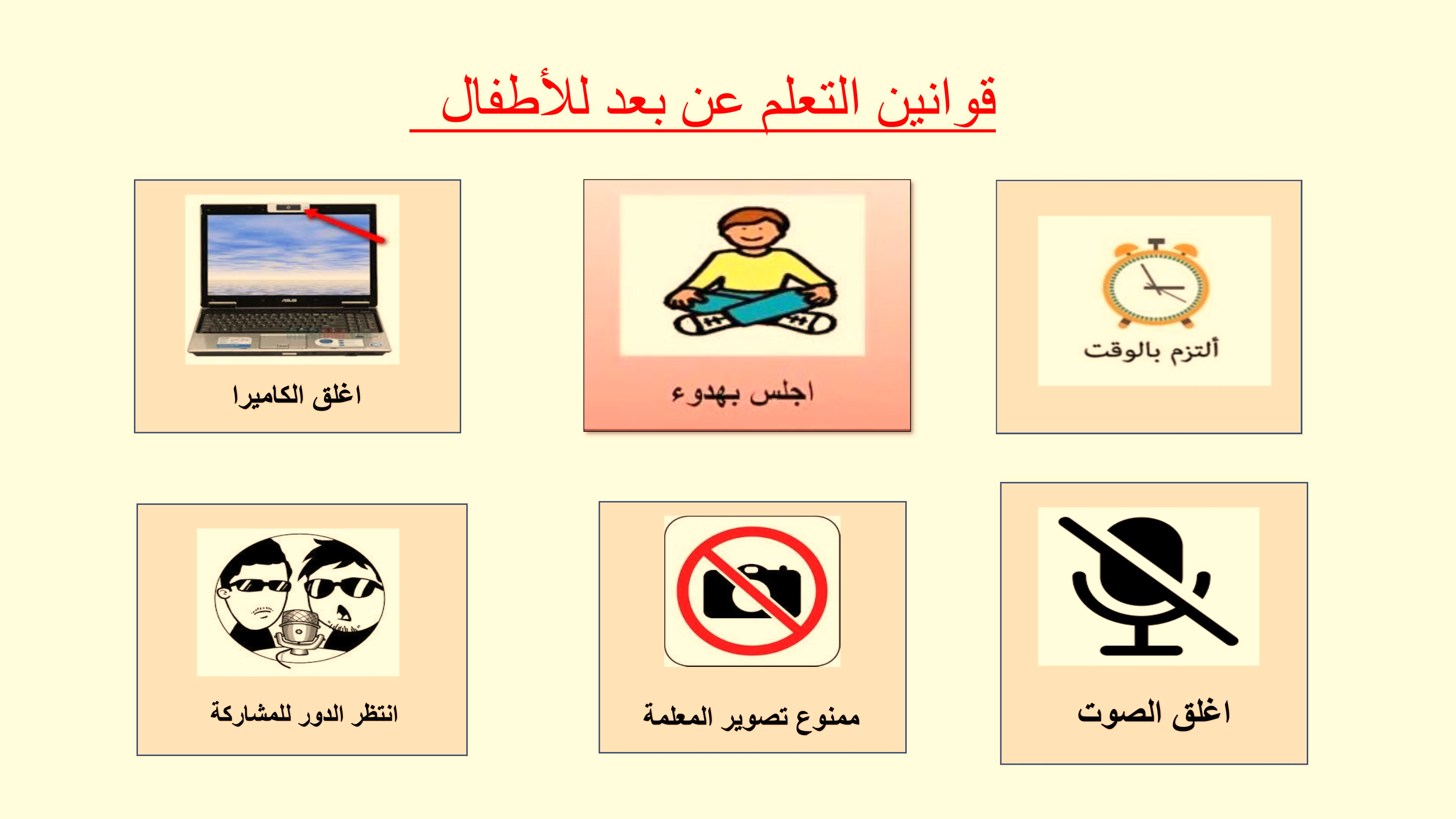 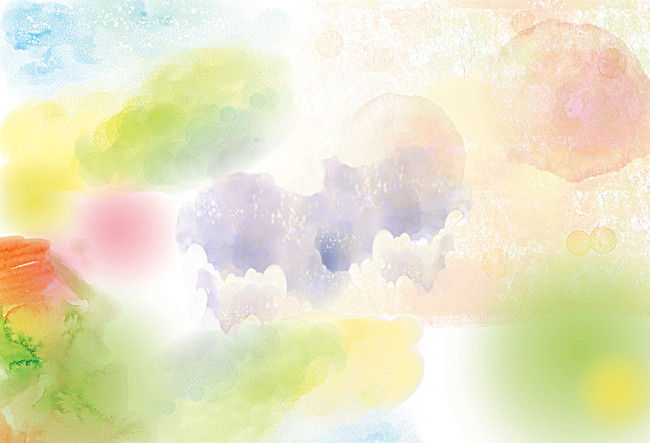 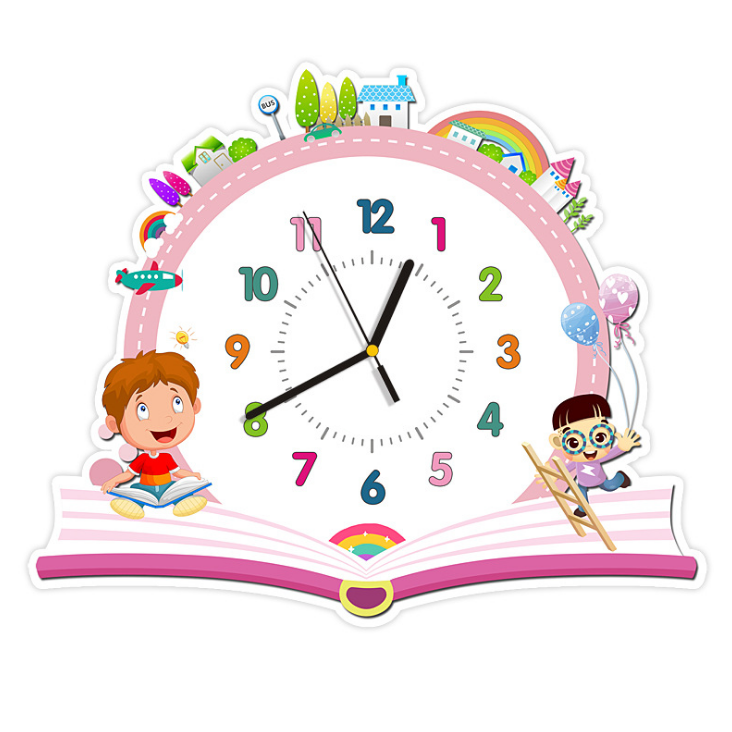 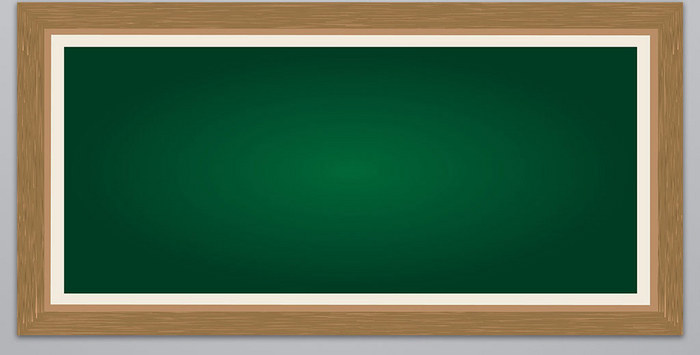 الاداب
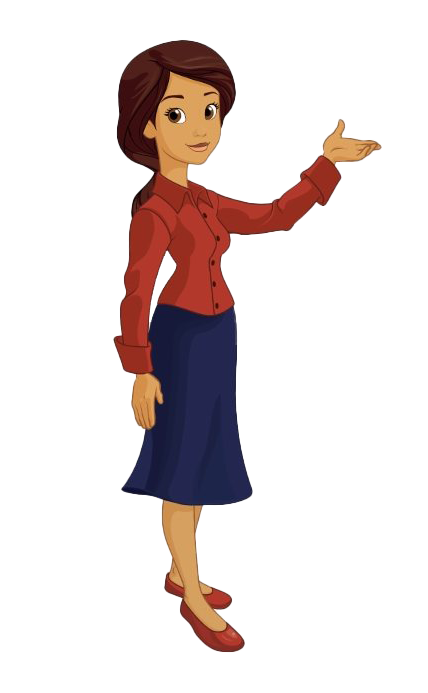 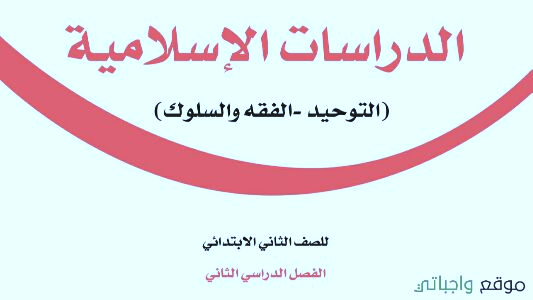 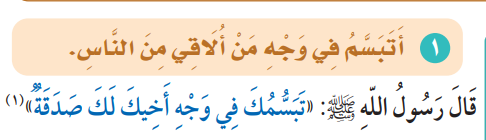 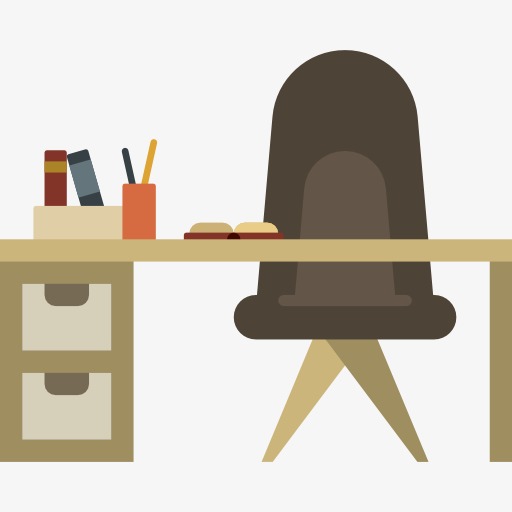 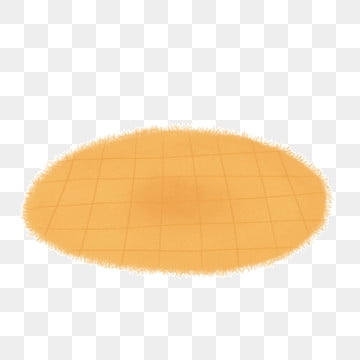 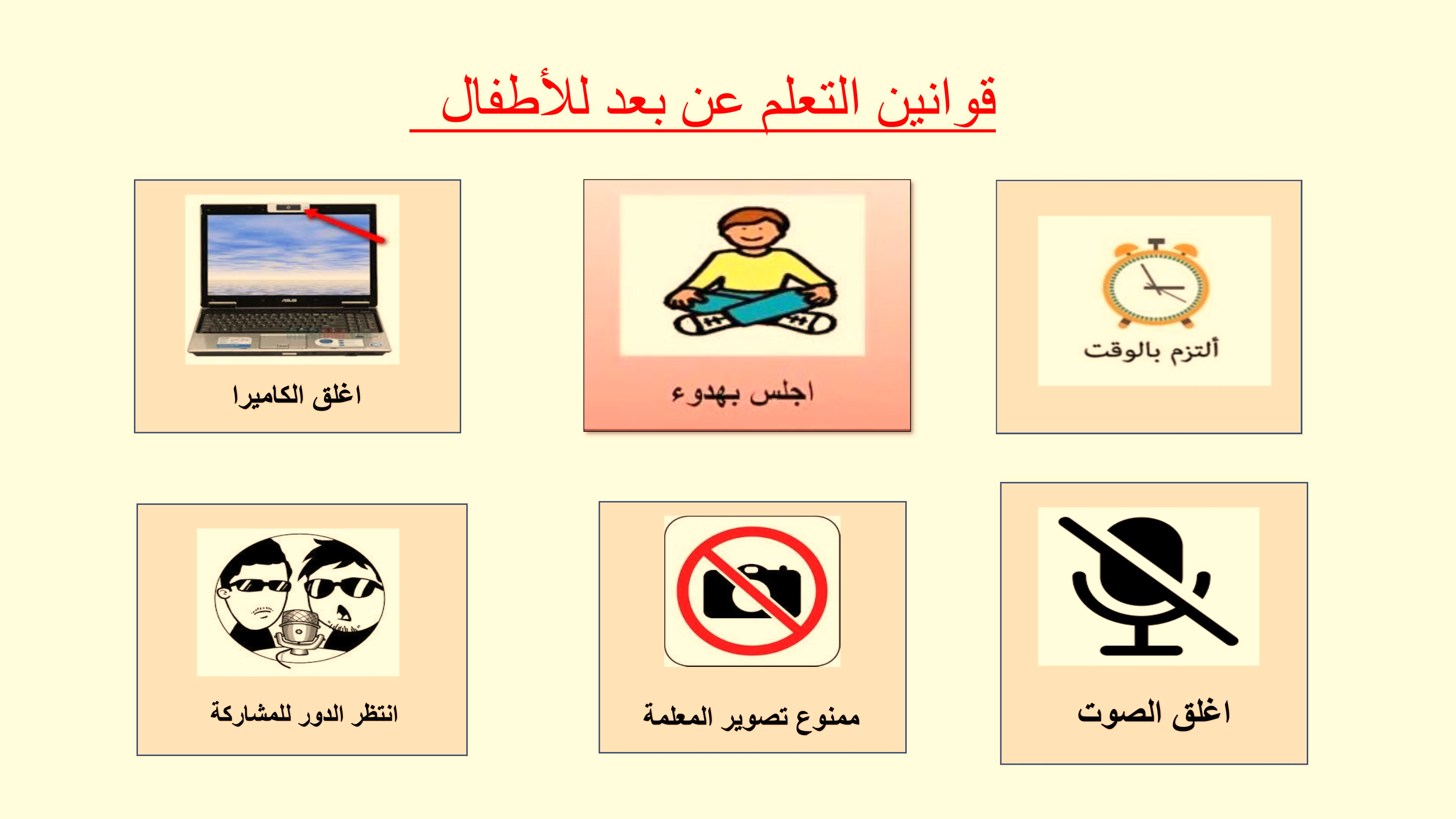 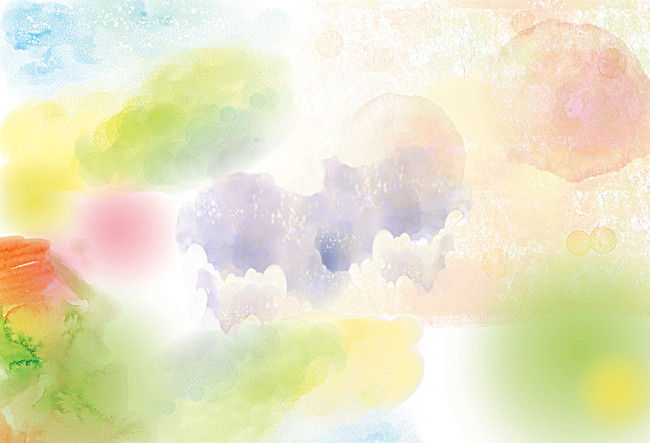 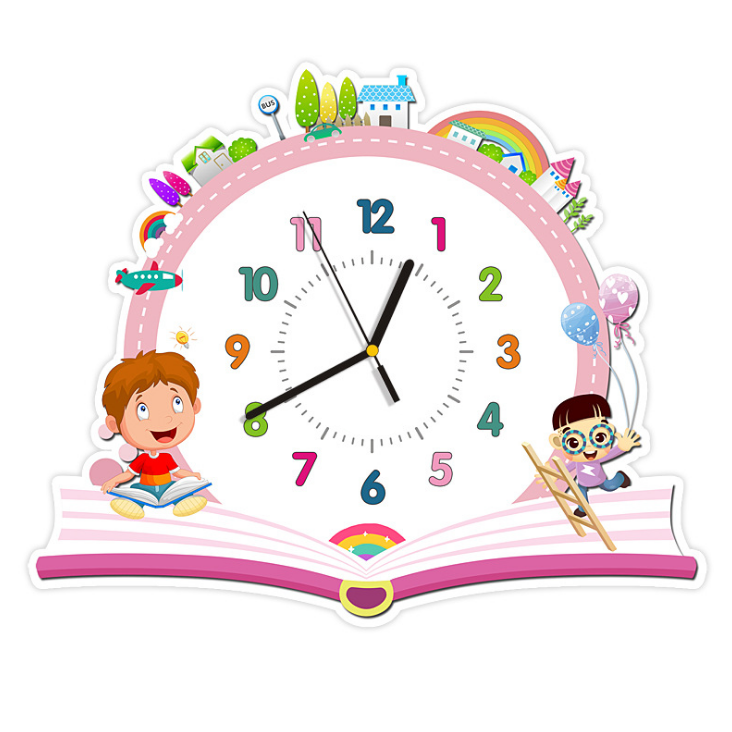 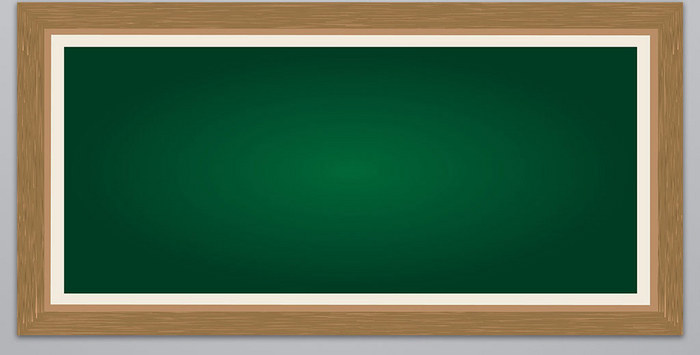 الاداب
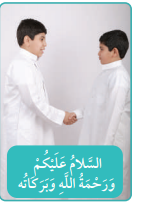 ماذا يفعل هذا الولد؟
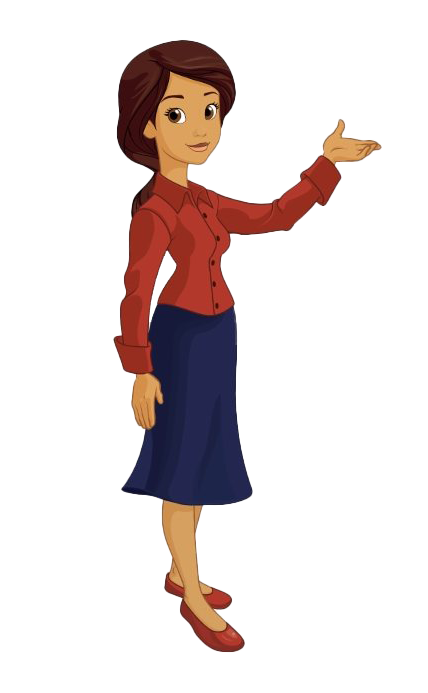 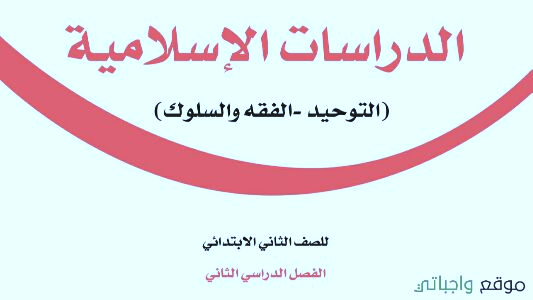 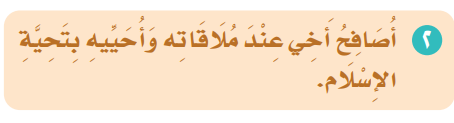 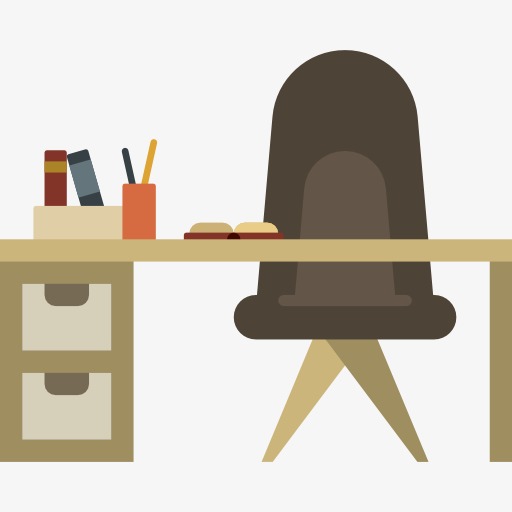 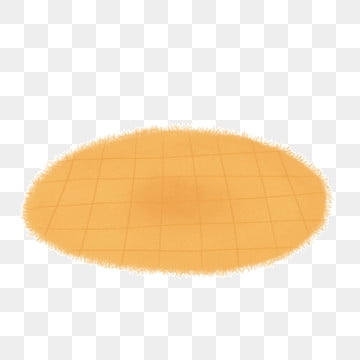 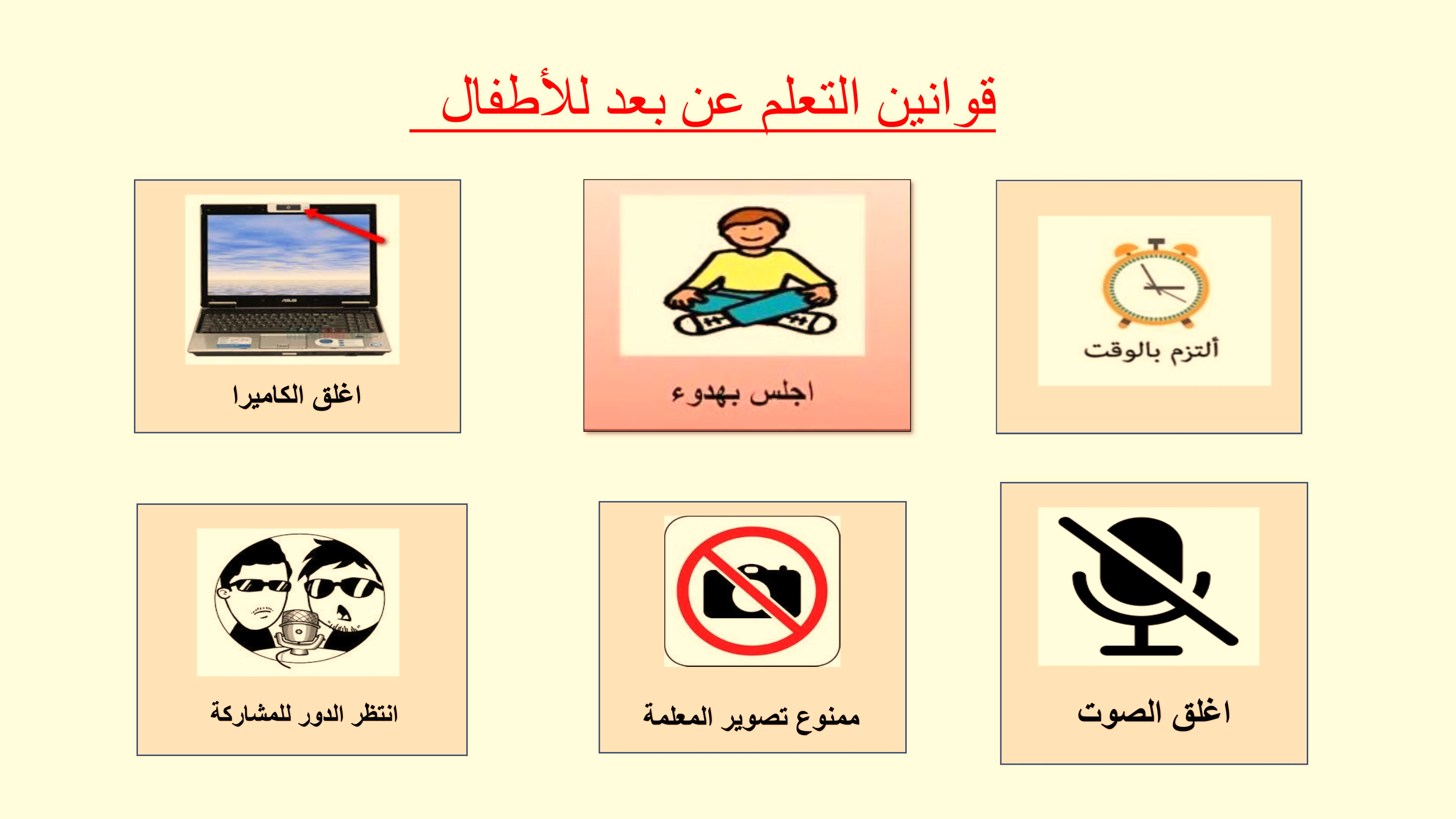 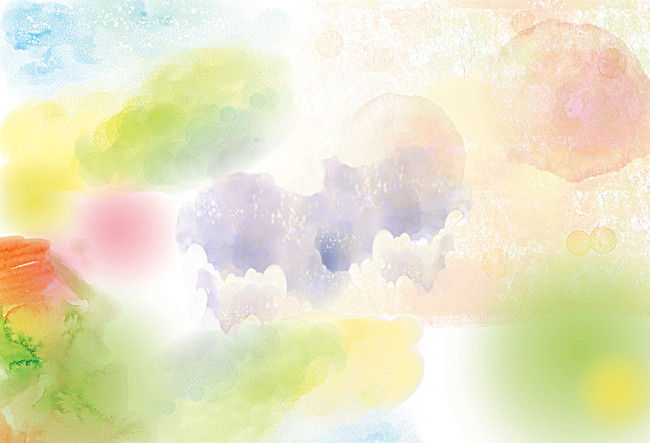 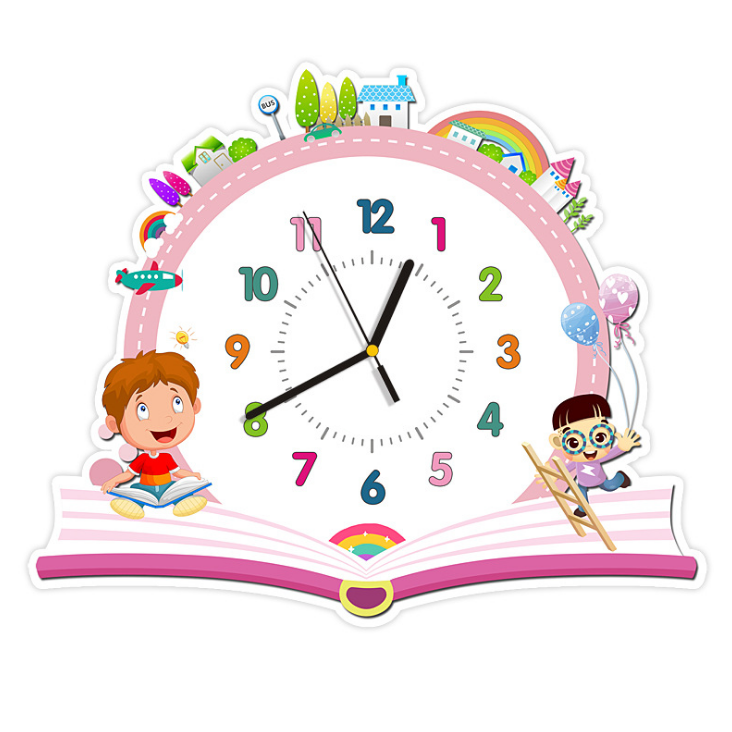 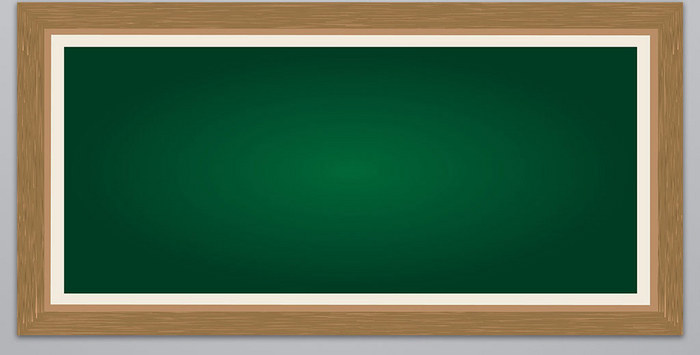 الاداب
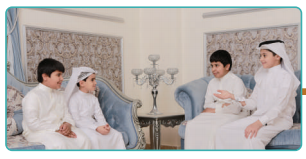 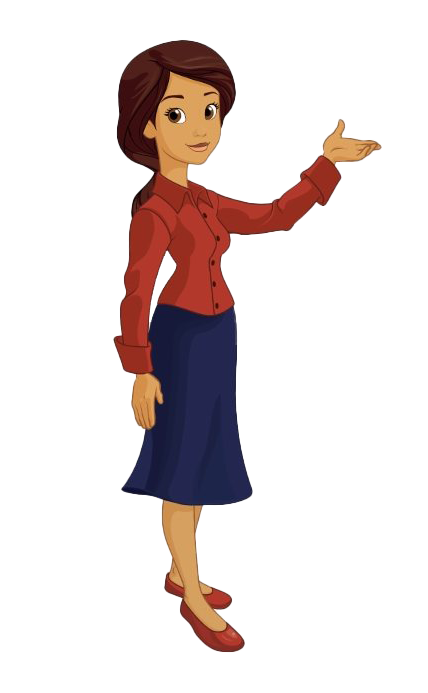 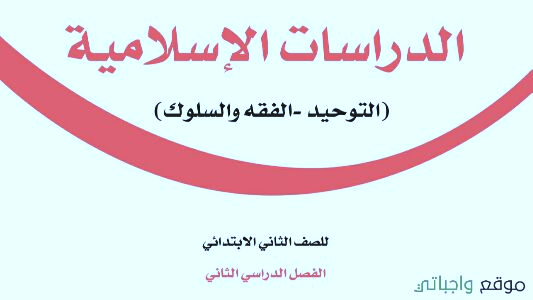 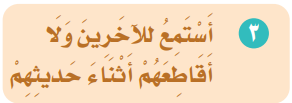 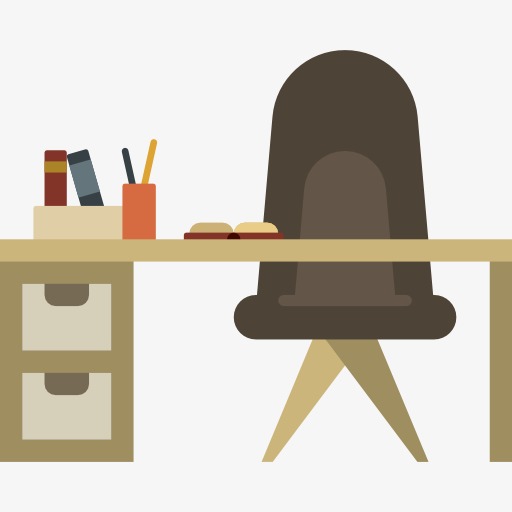 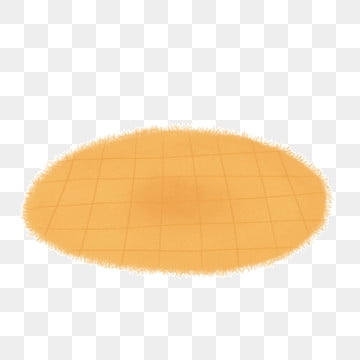 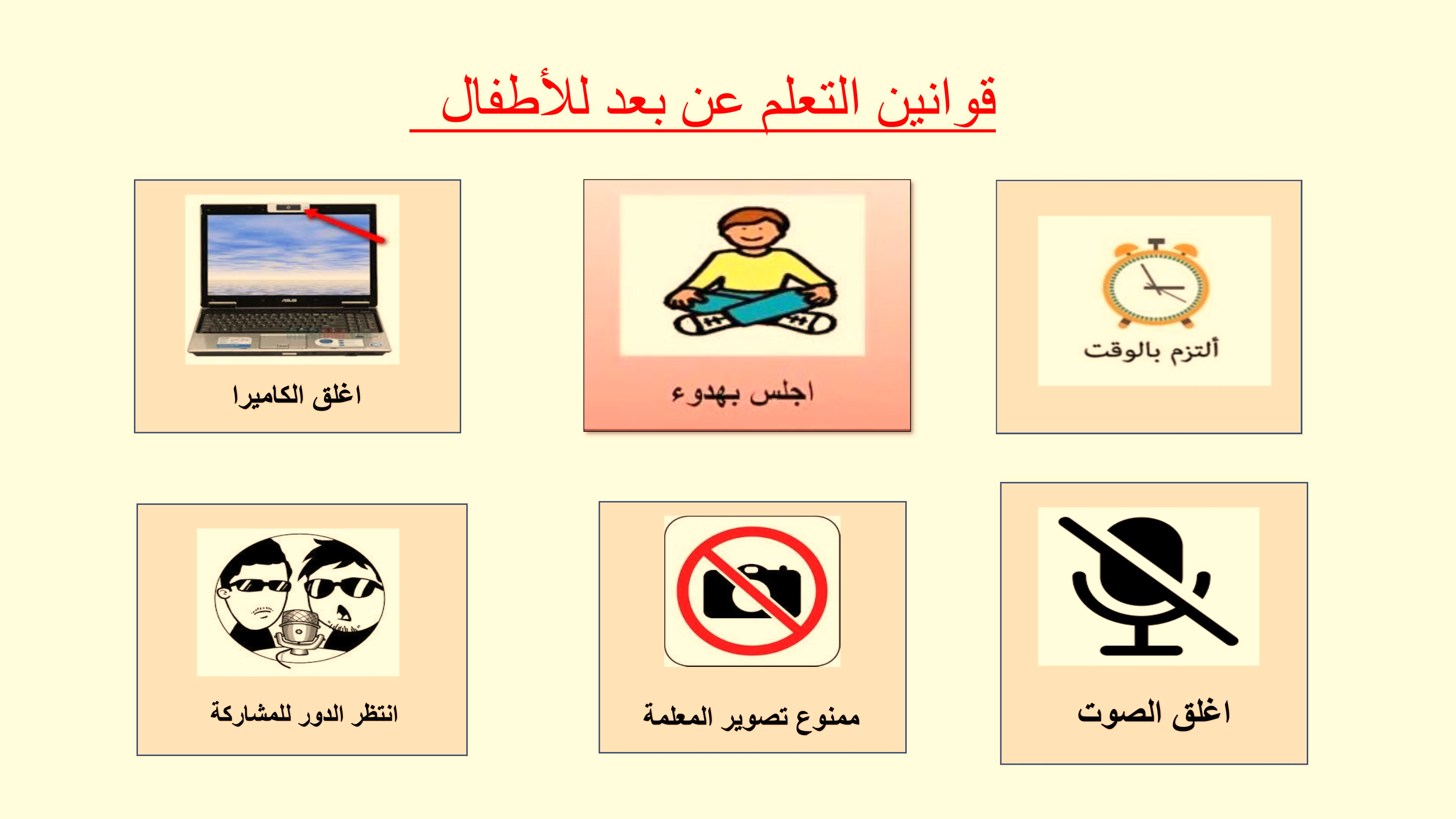 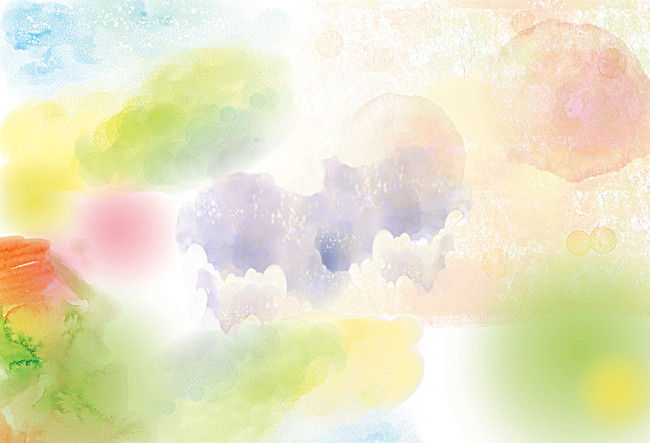 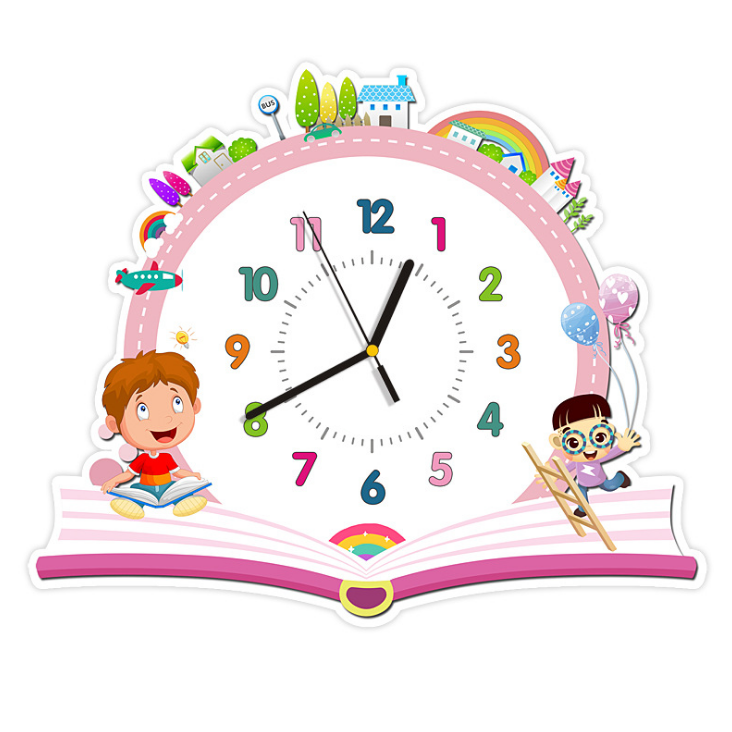 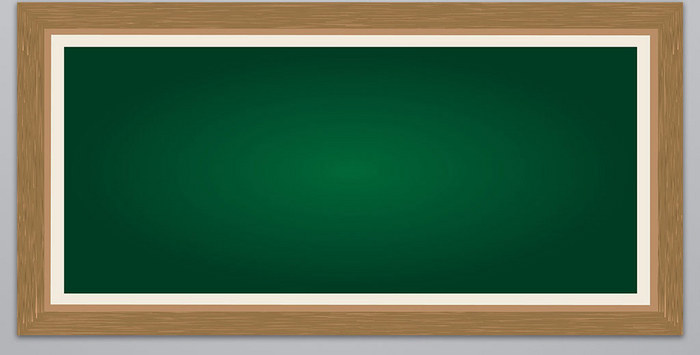 الاداب
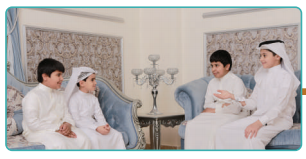 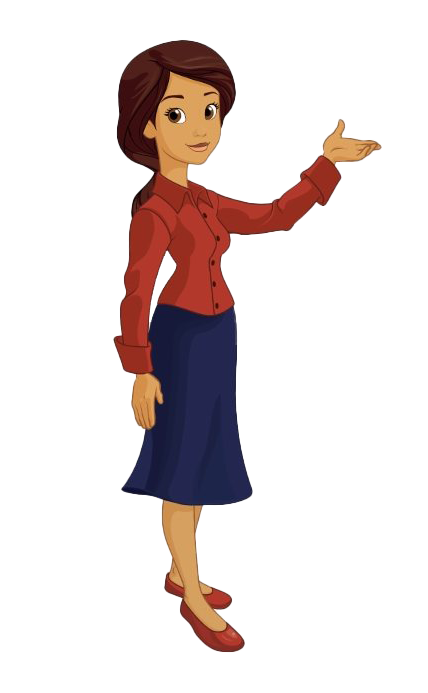 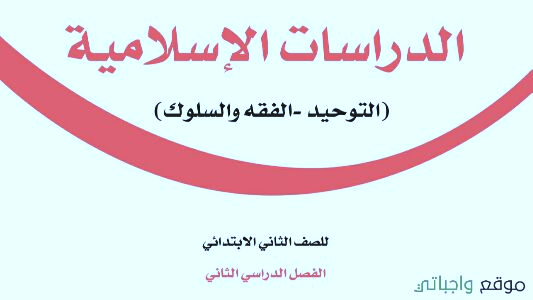 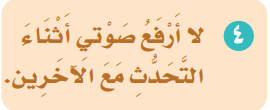 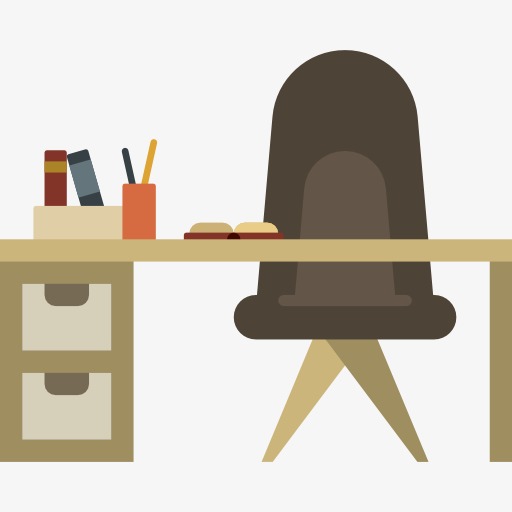 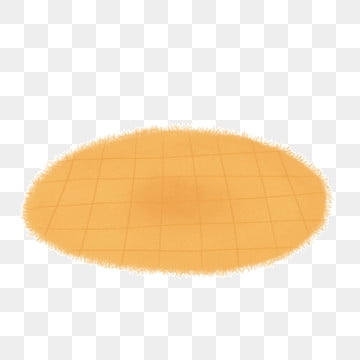 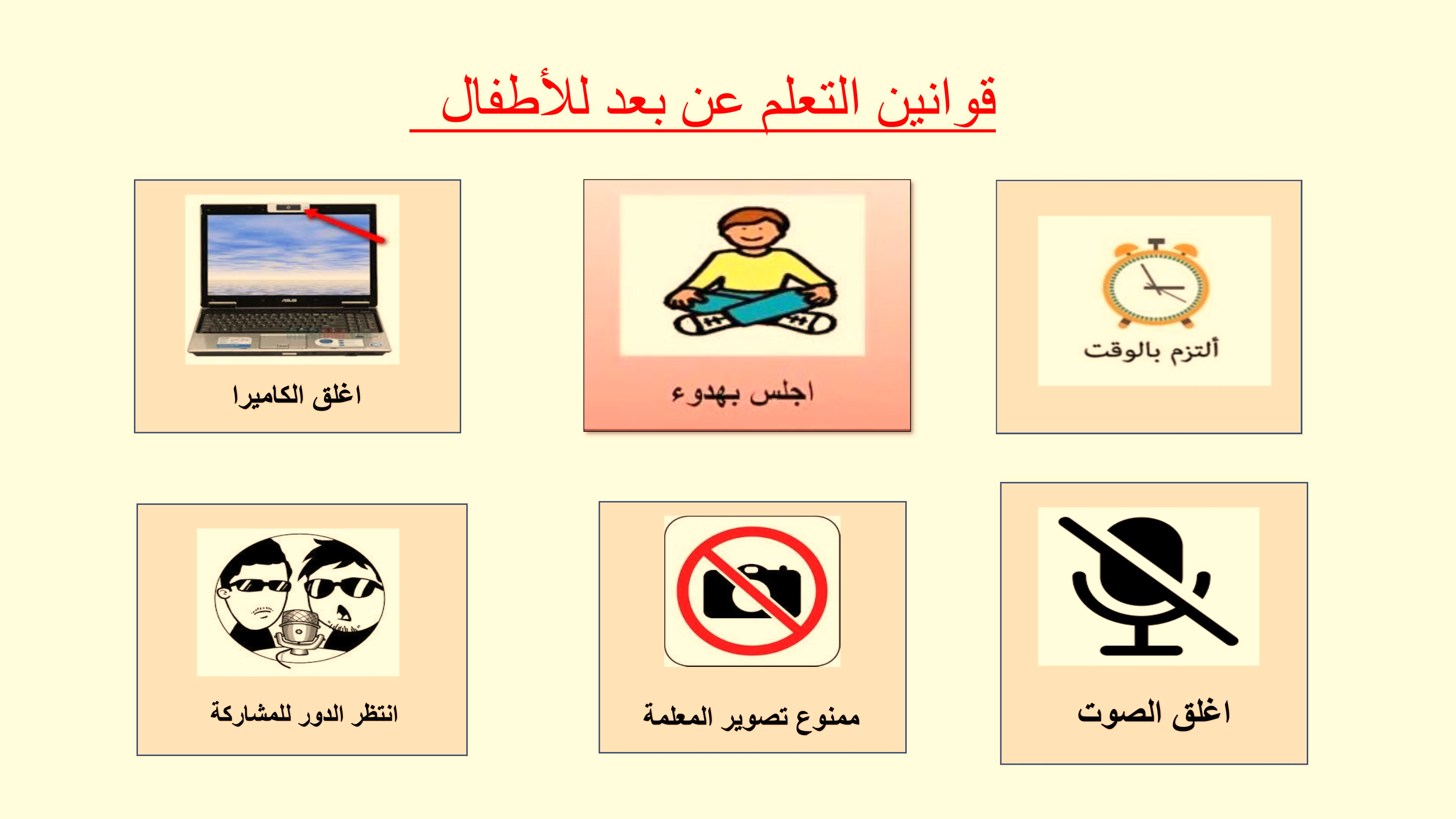 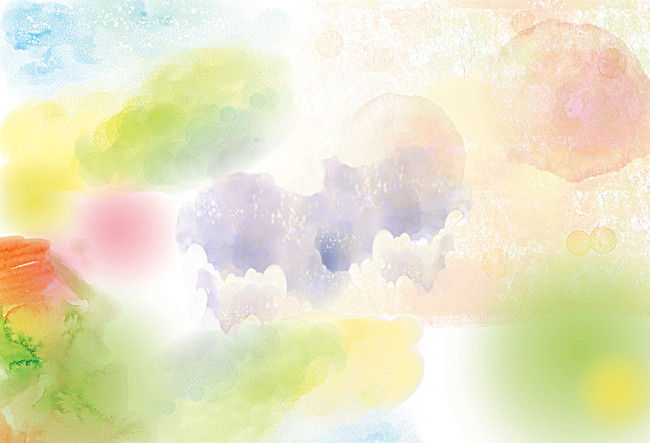 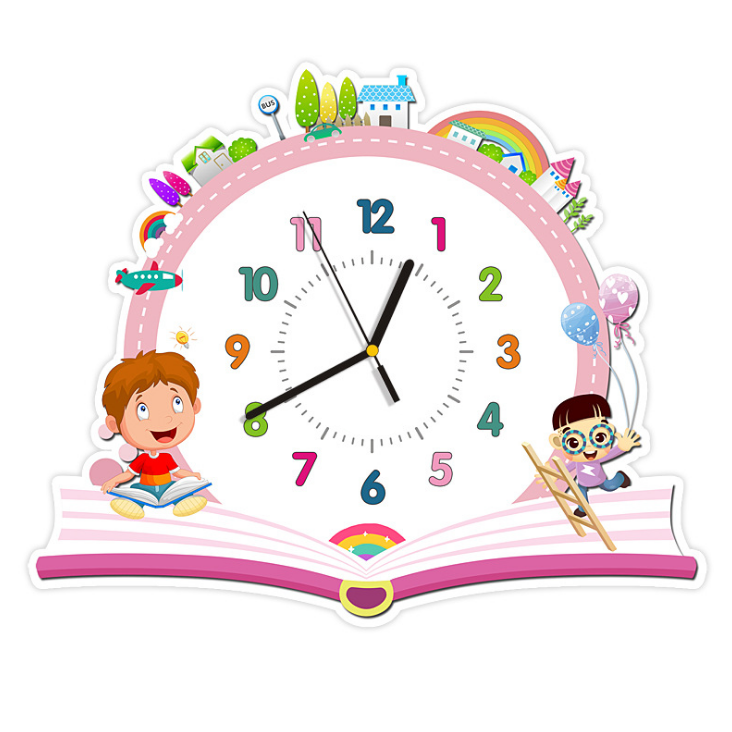 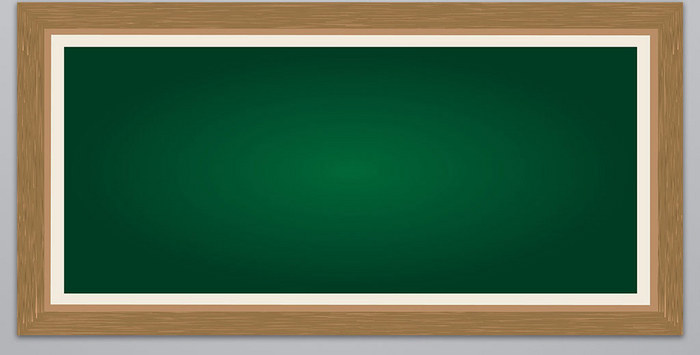 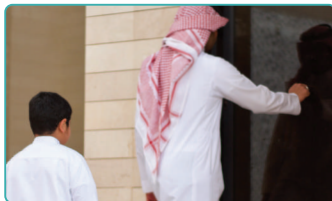 الاداب
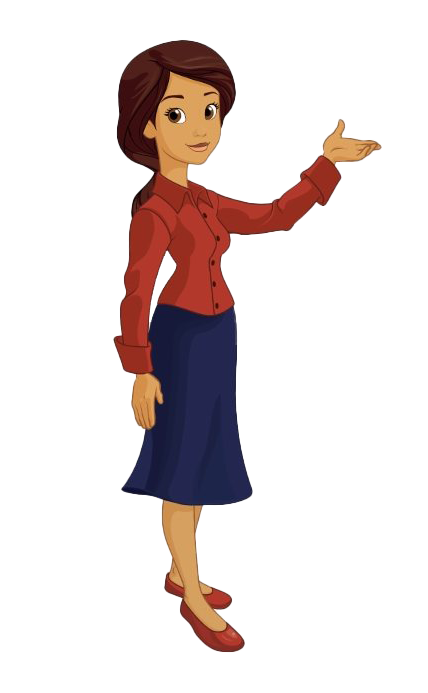 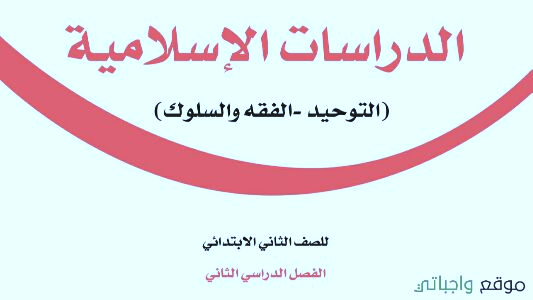 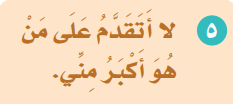 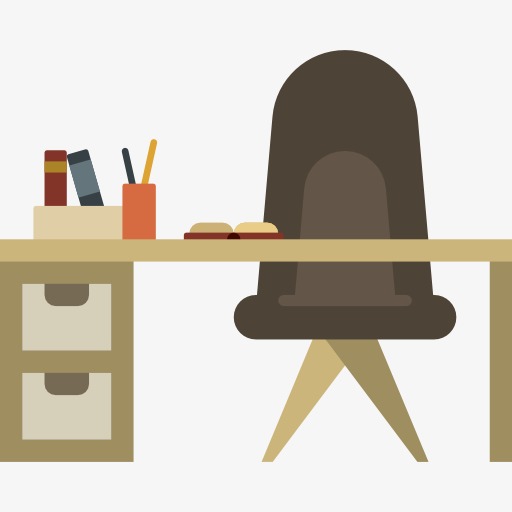 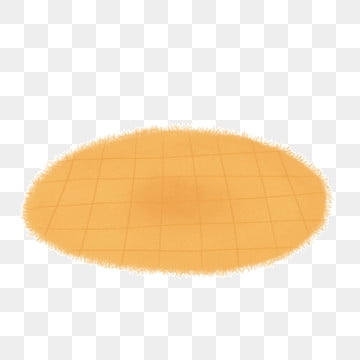 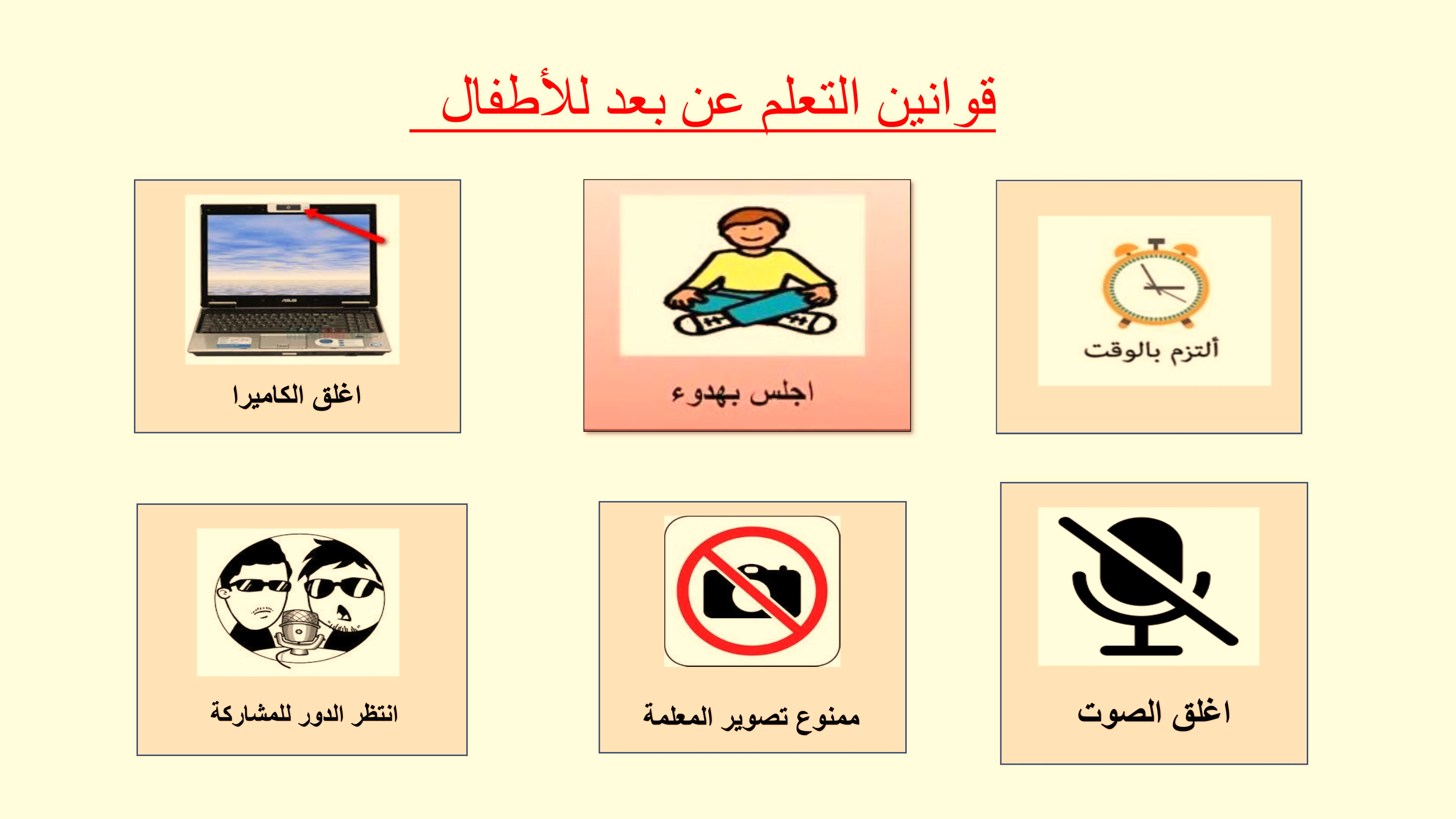 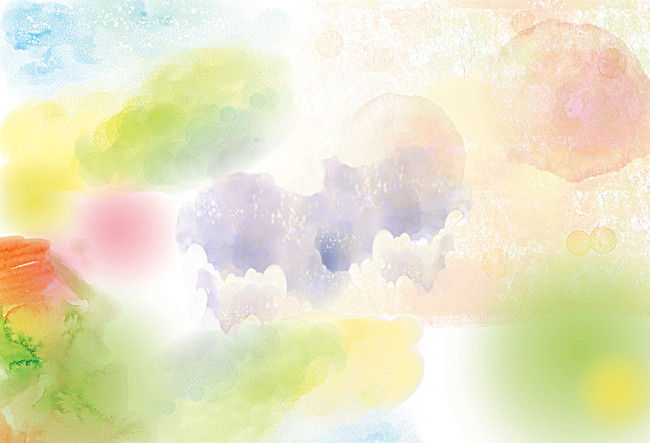 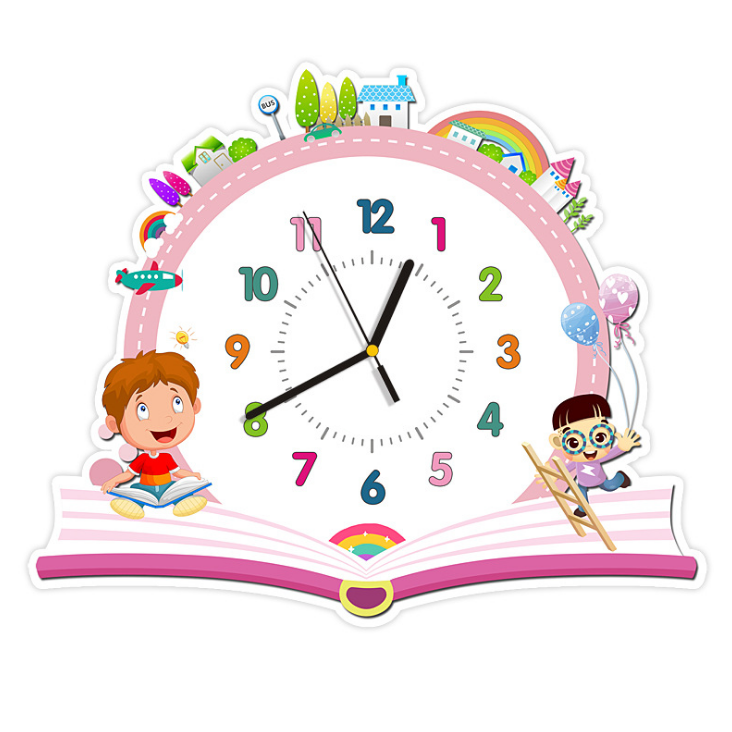 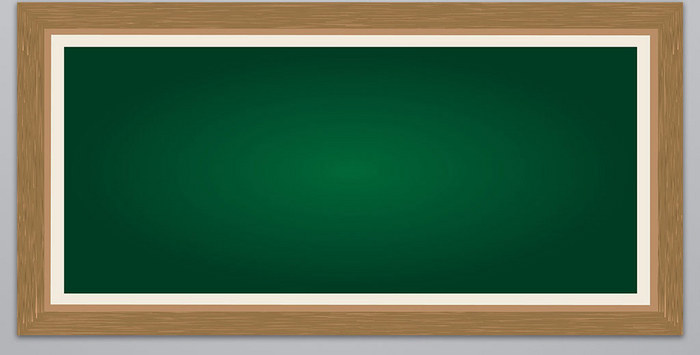 الاداب
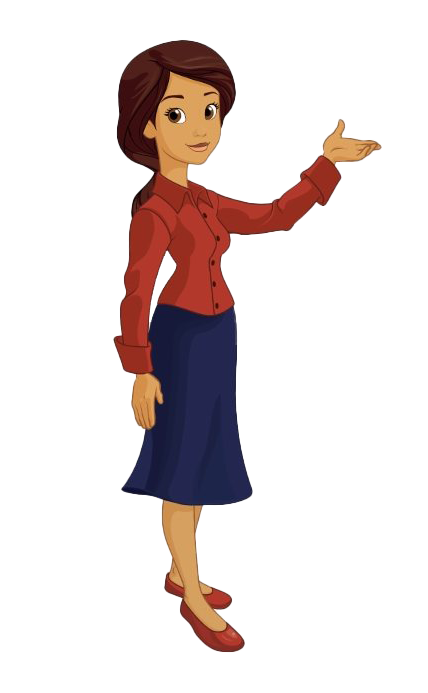 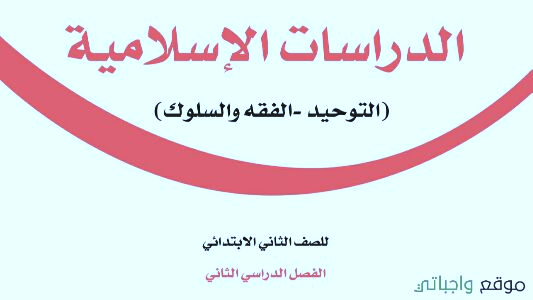 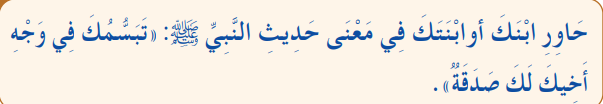 بم يوصينا الرسول صلى الله عليه وسلم في هذا الحديث ؟
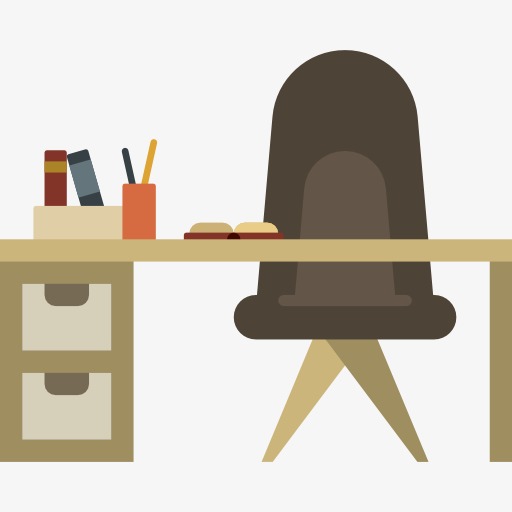 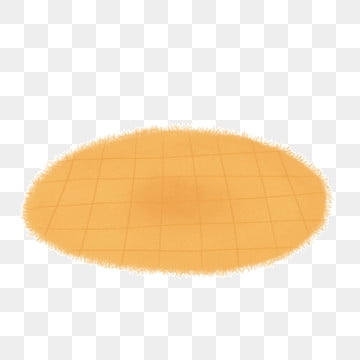 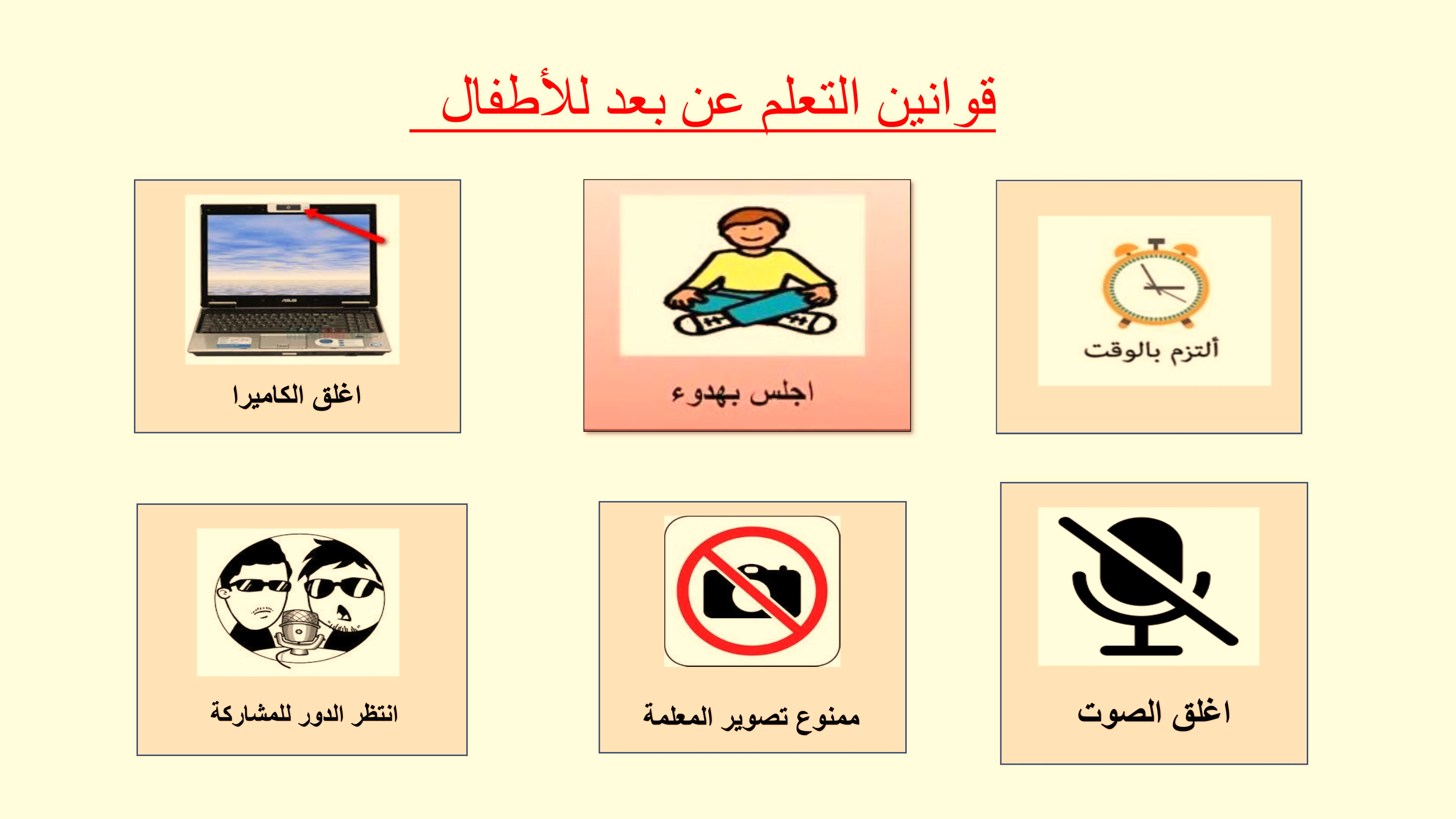 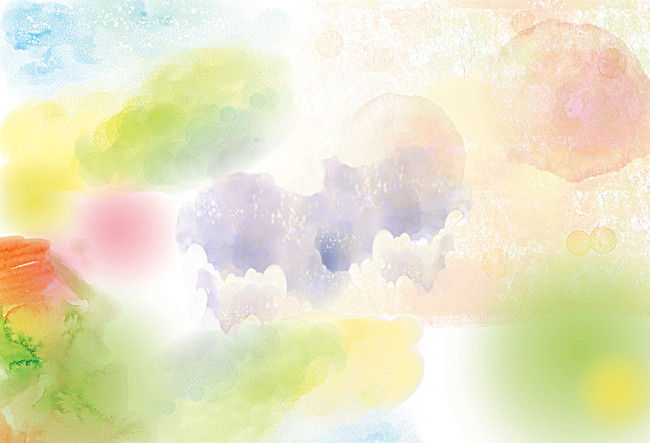 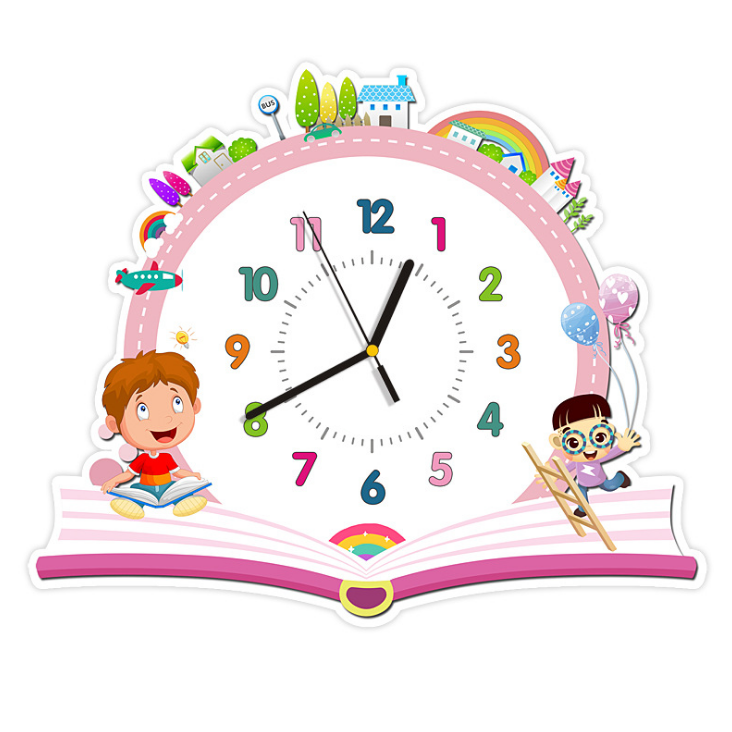 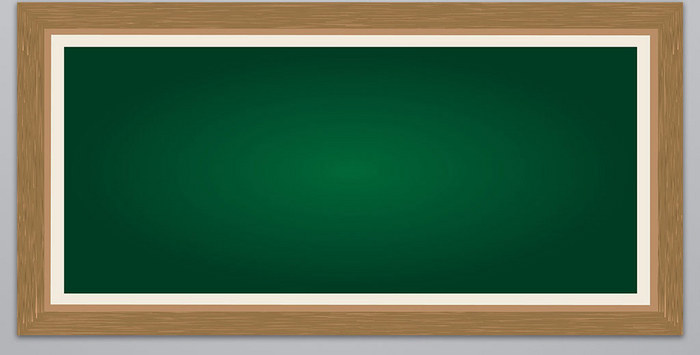 التقويم صفحة 10
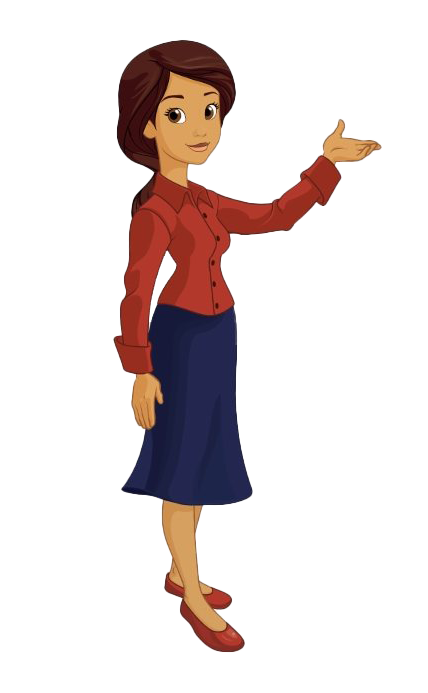 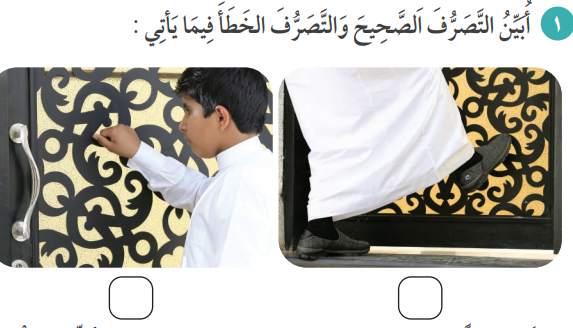 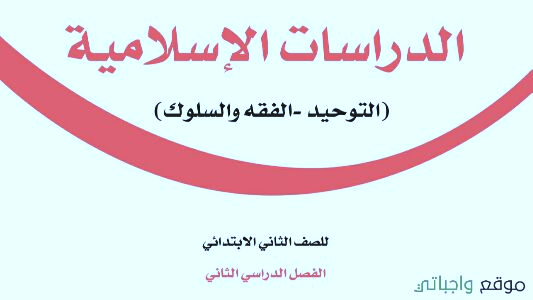 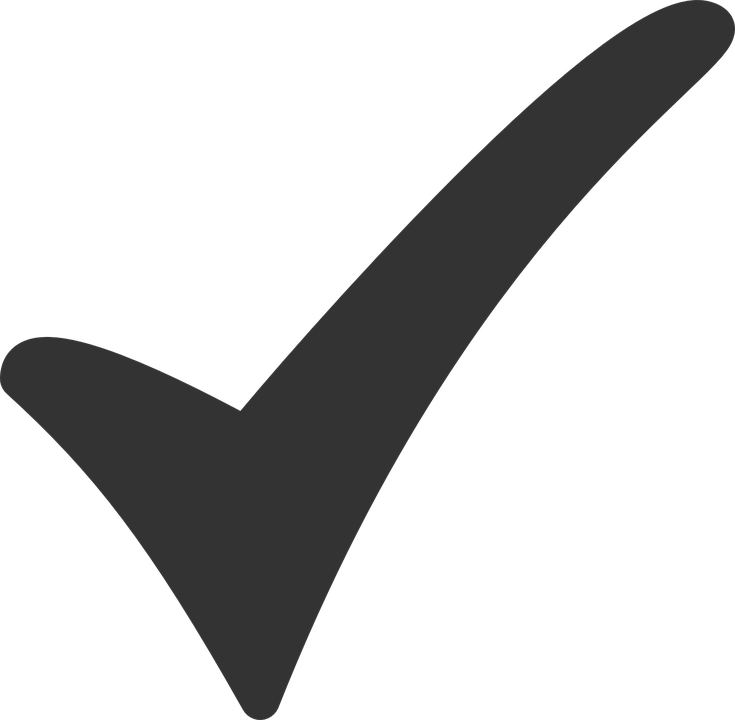 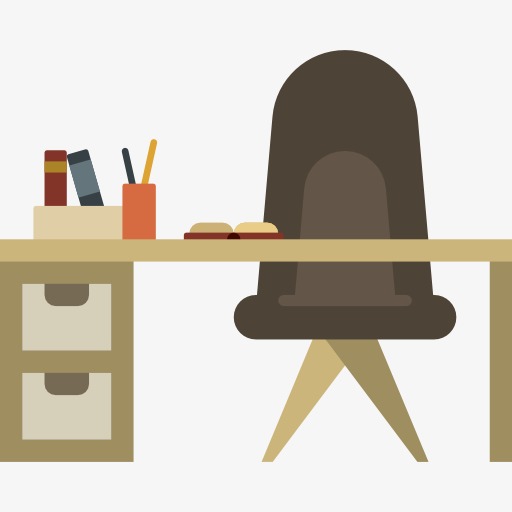 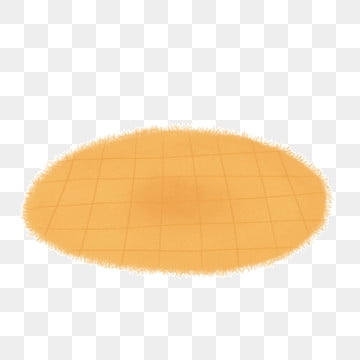 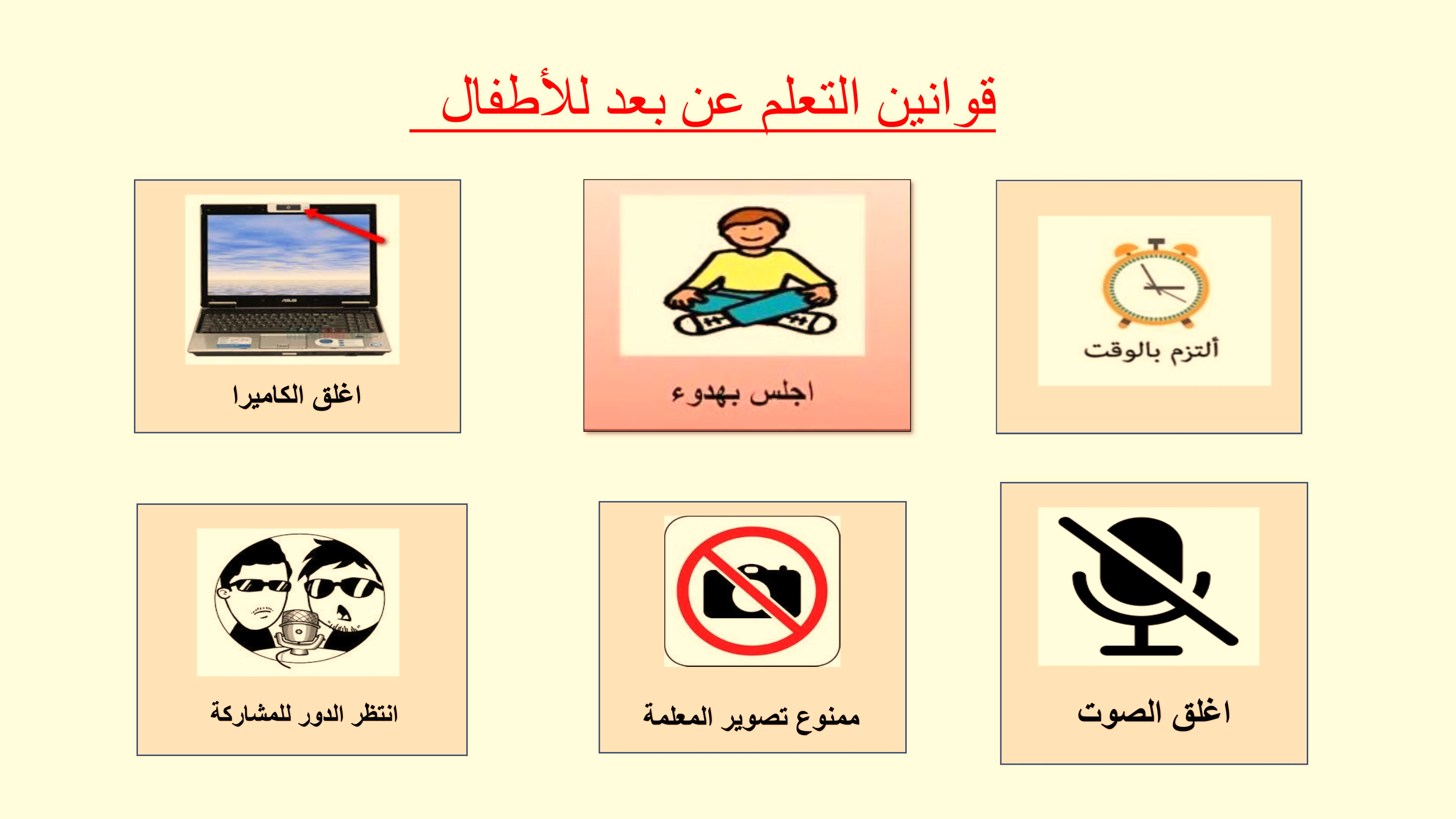 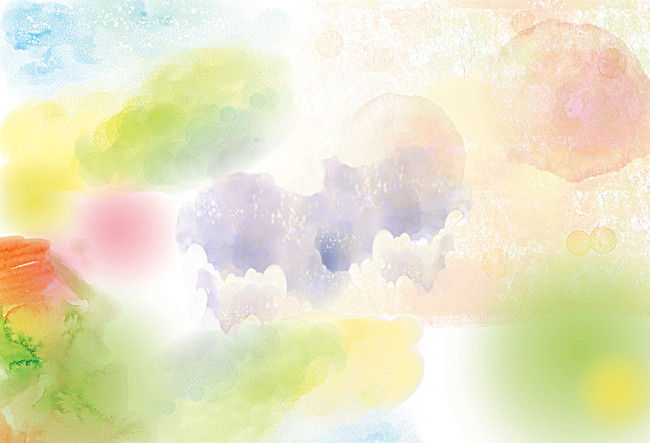 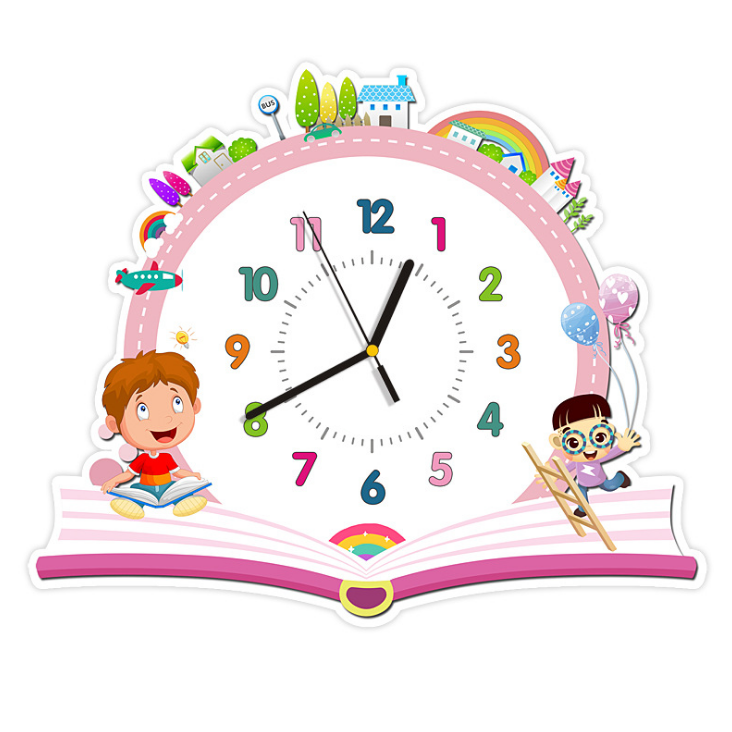 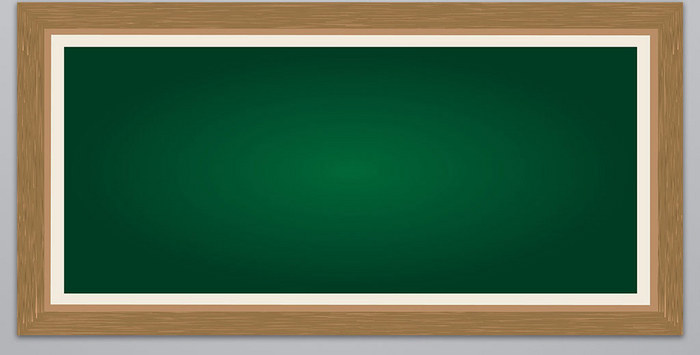 الاداب
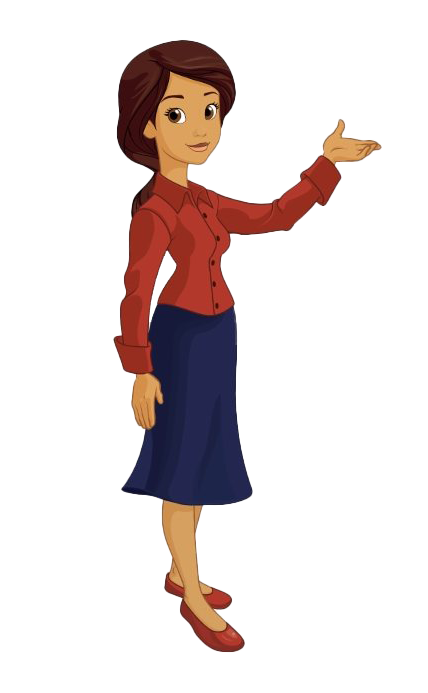 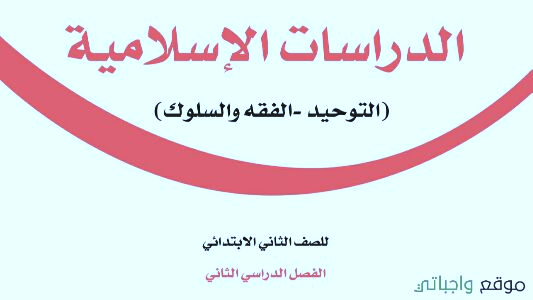 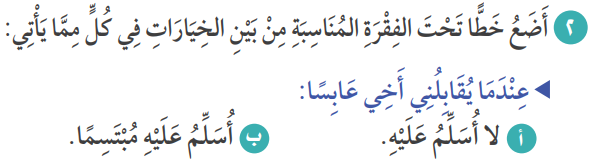 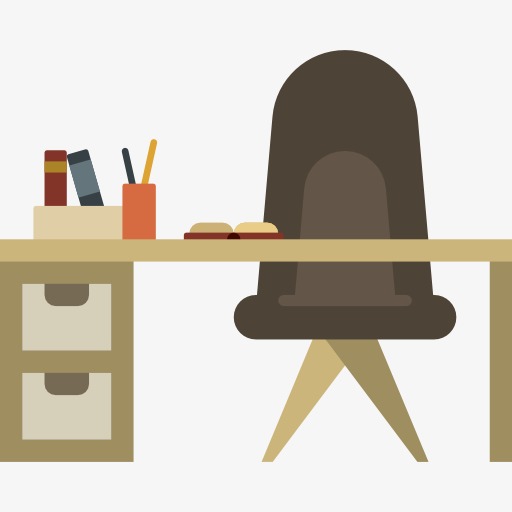 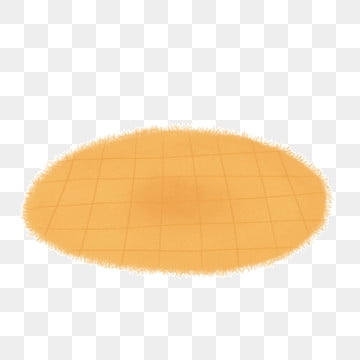 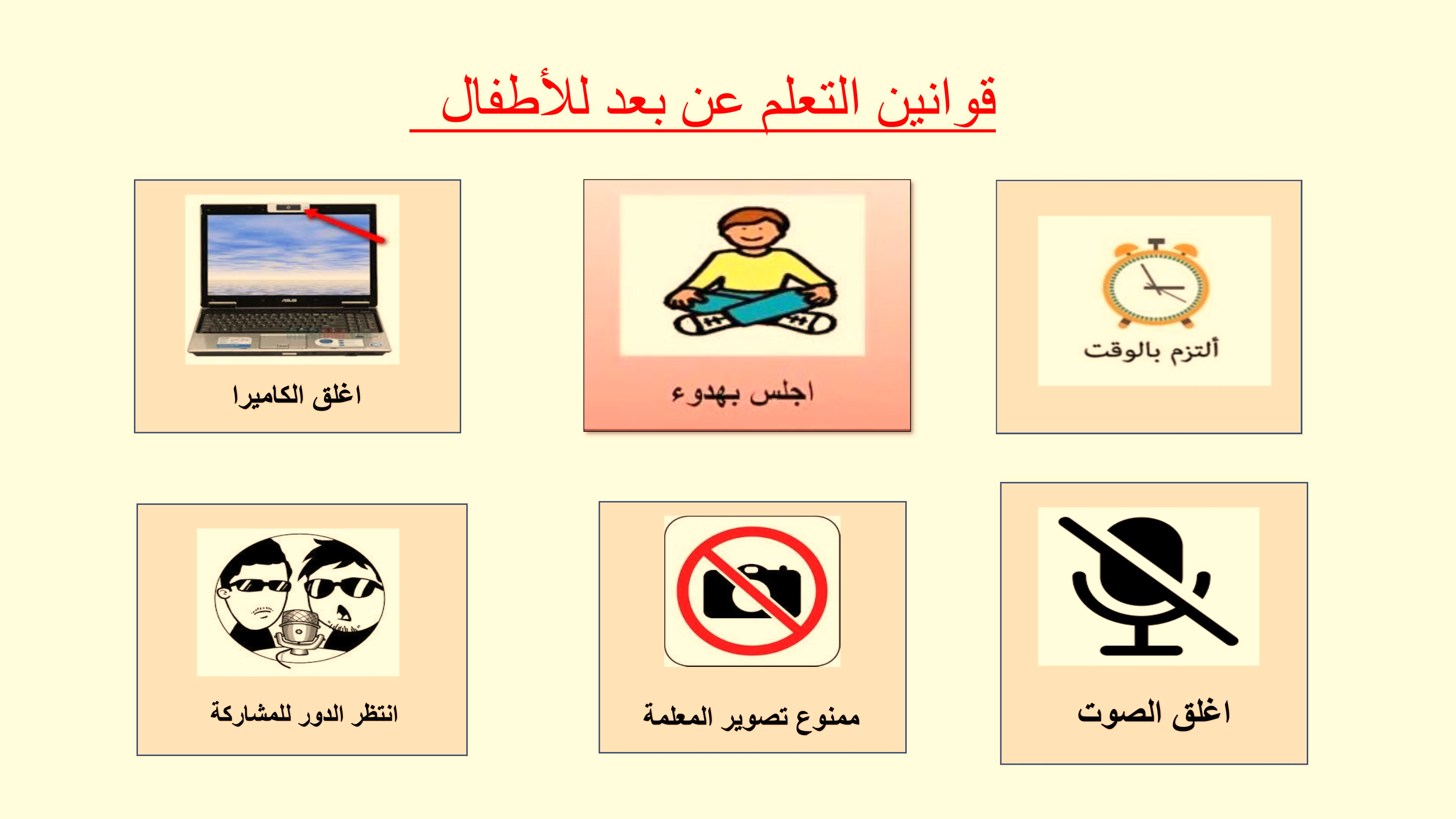 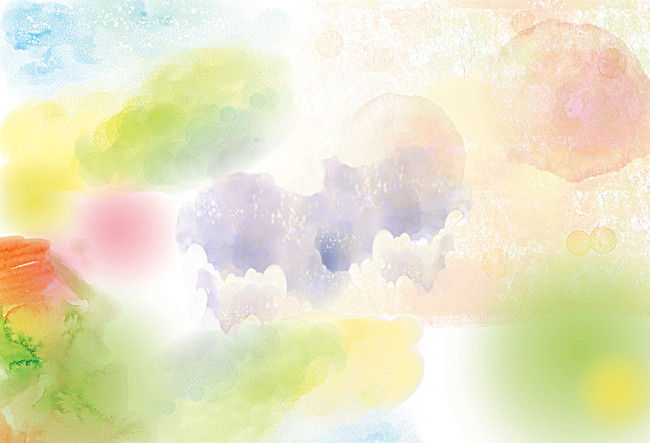 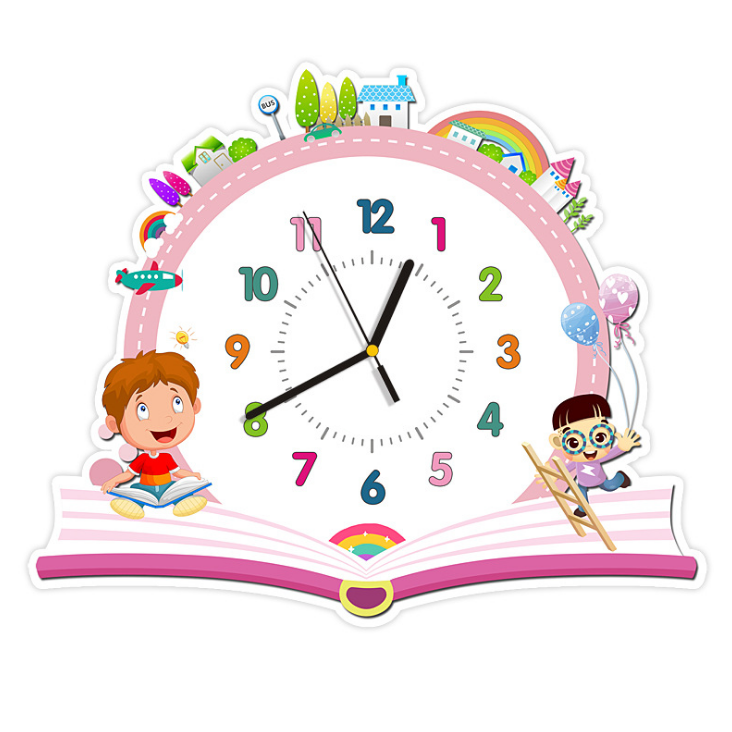 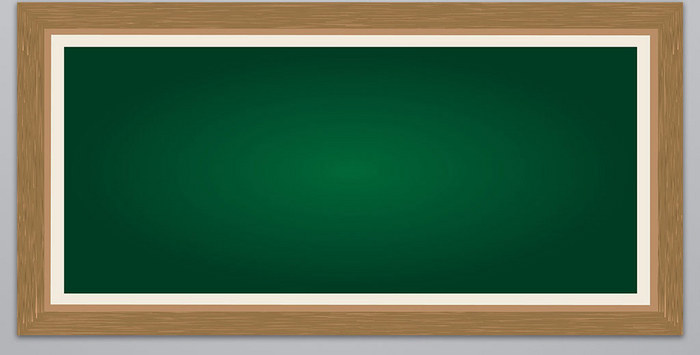 الاداب
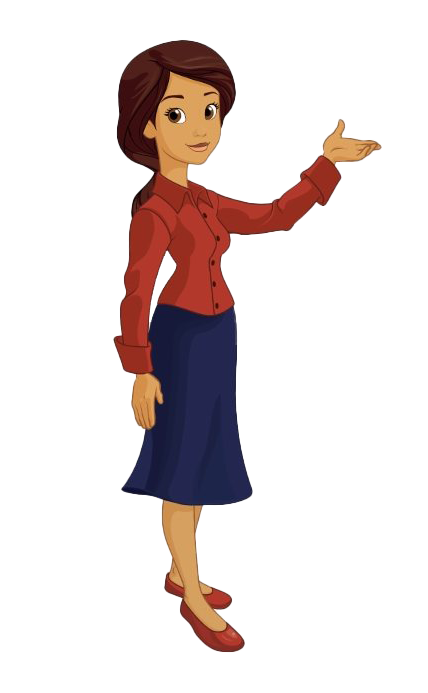 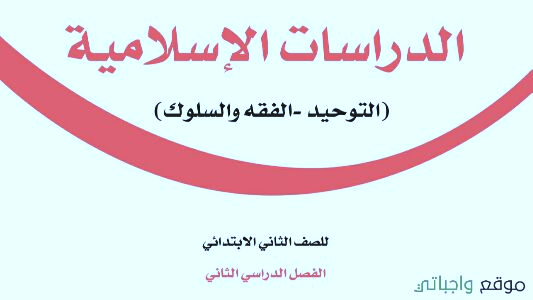 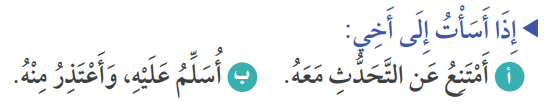 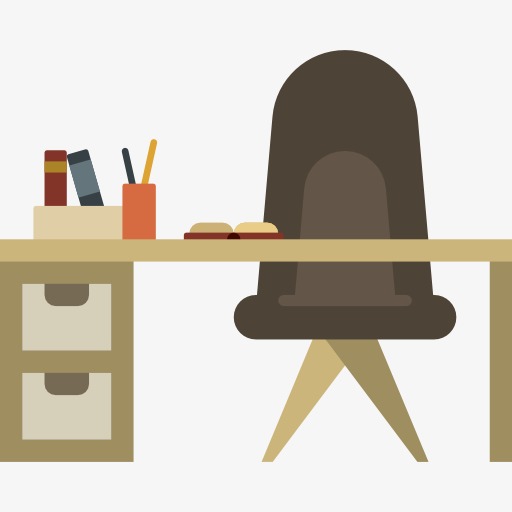 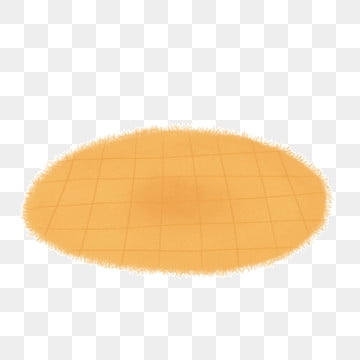 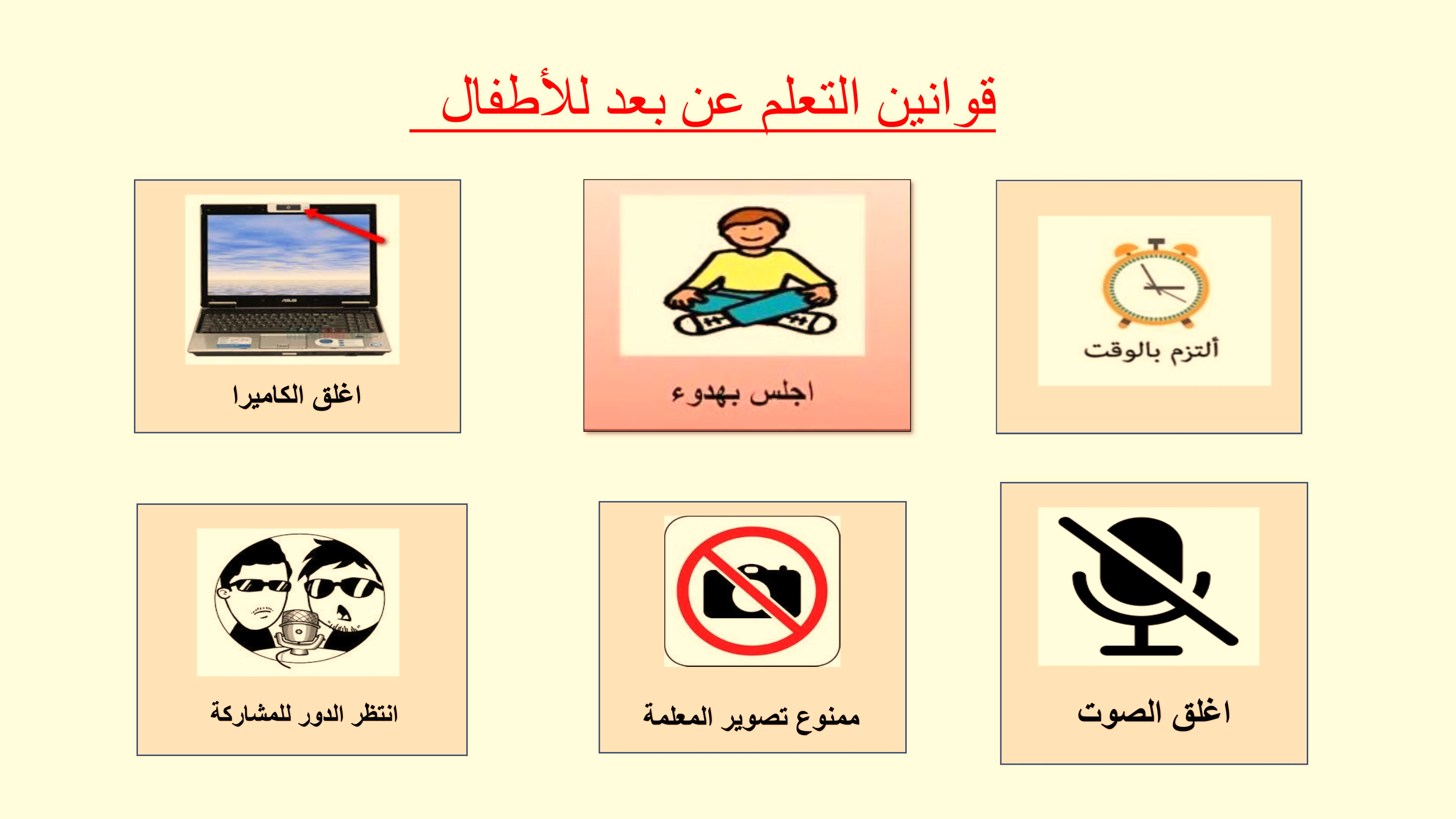 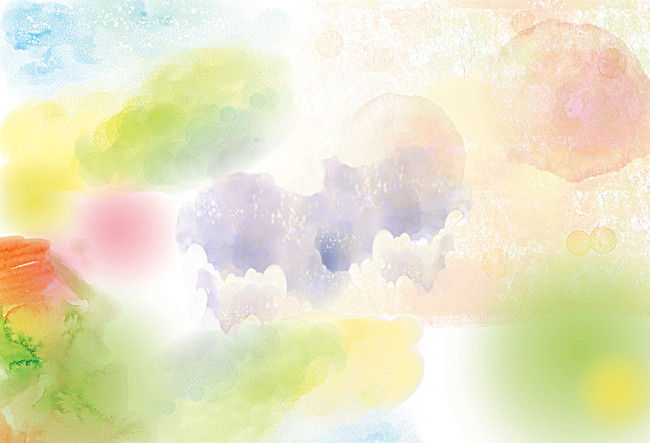 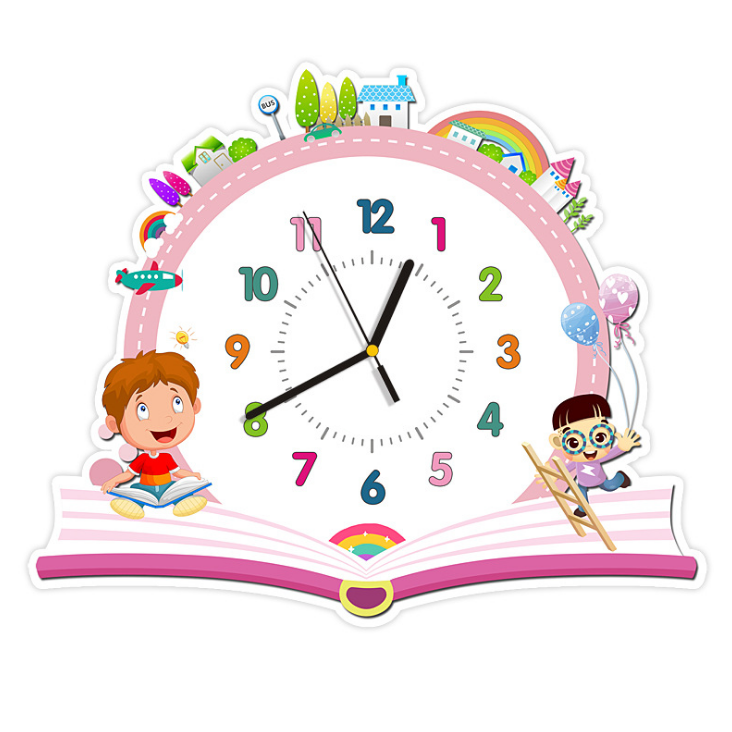 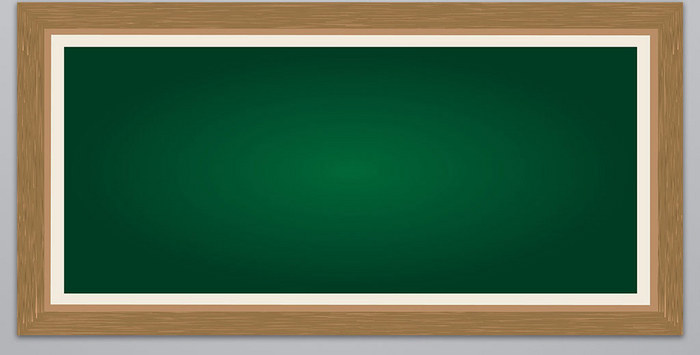 الاداب
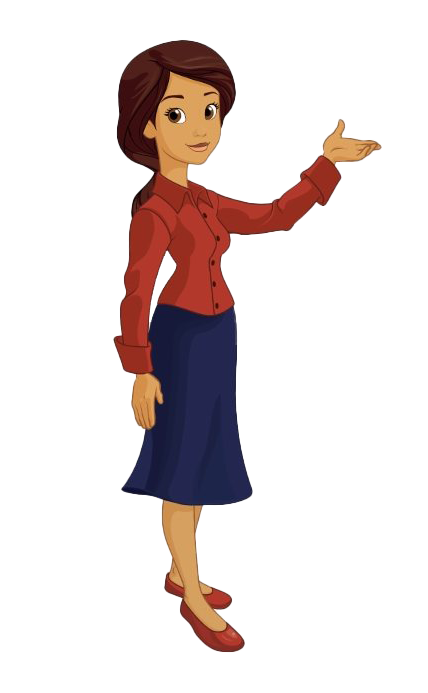 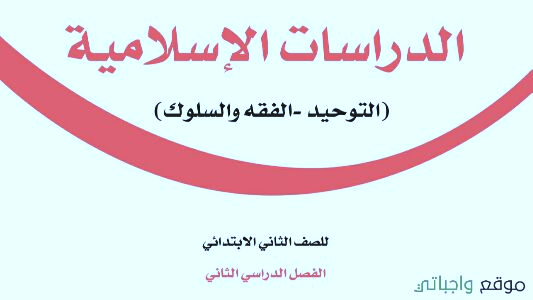 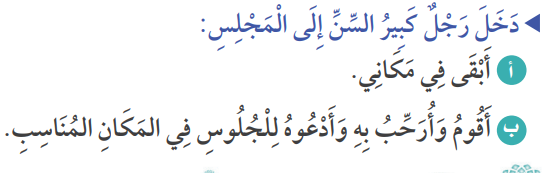 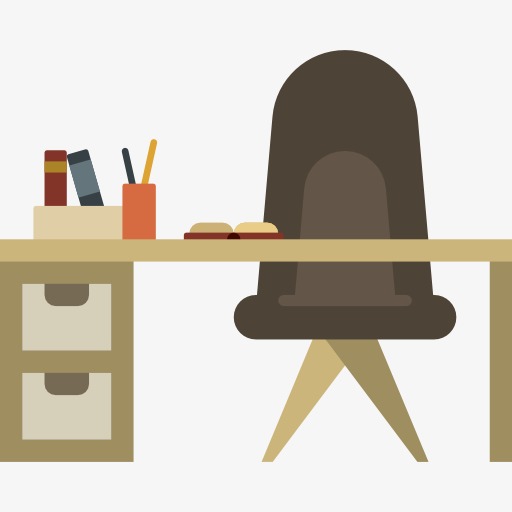 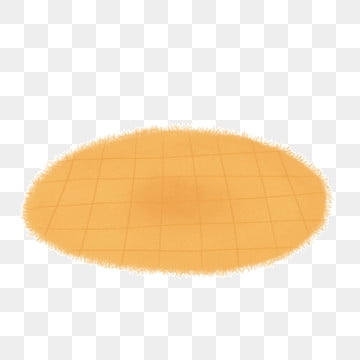 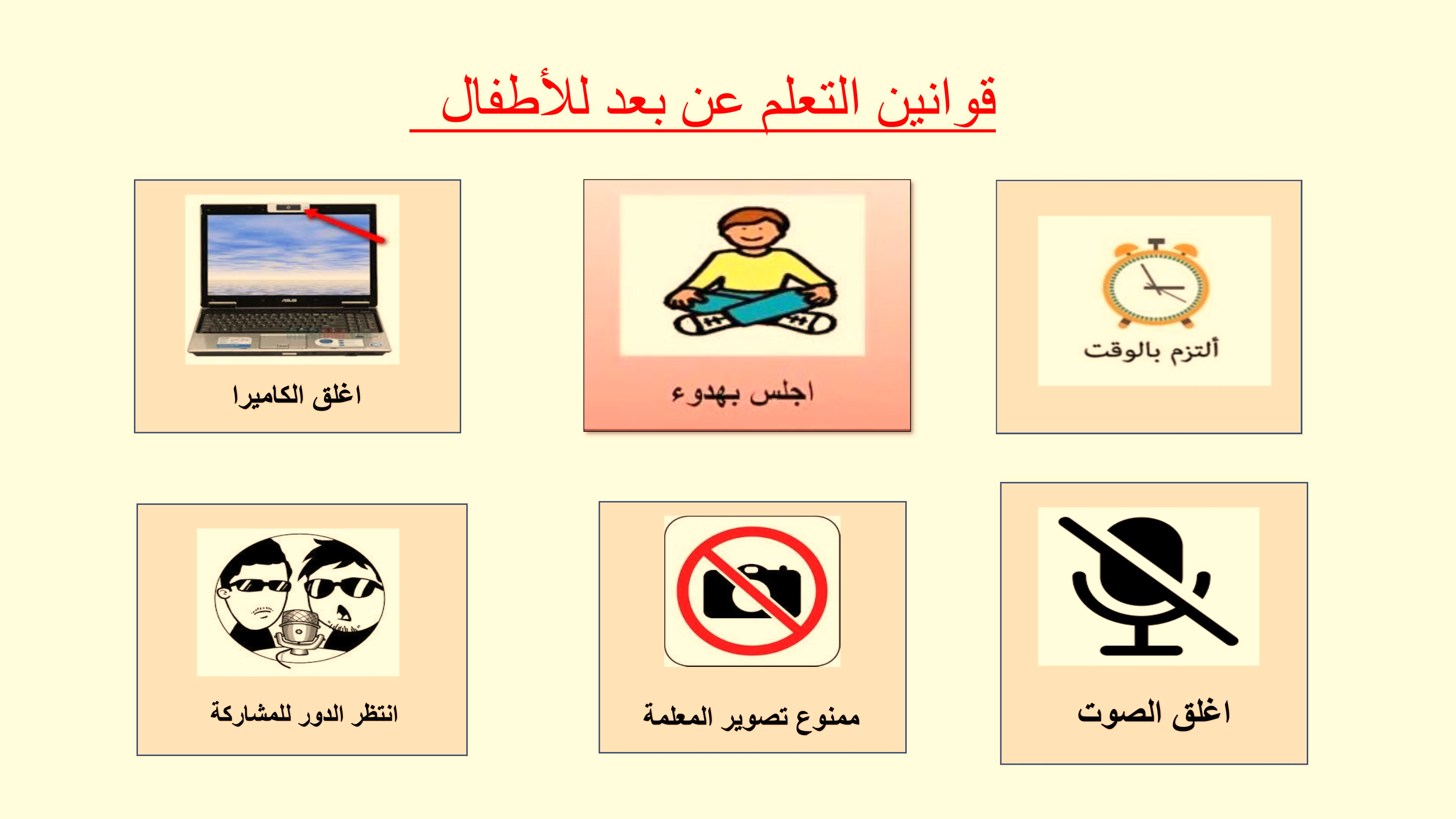 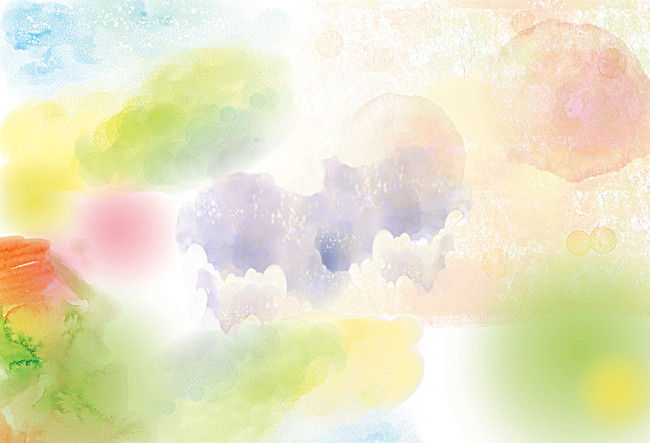 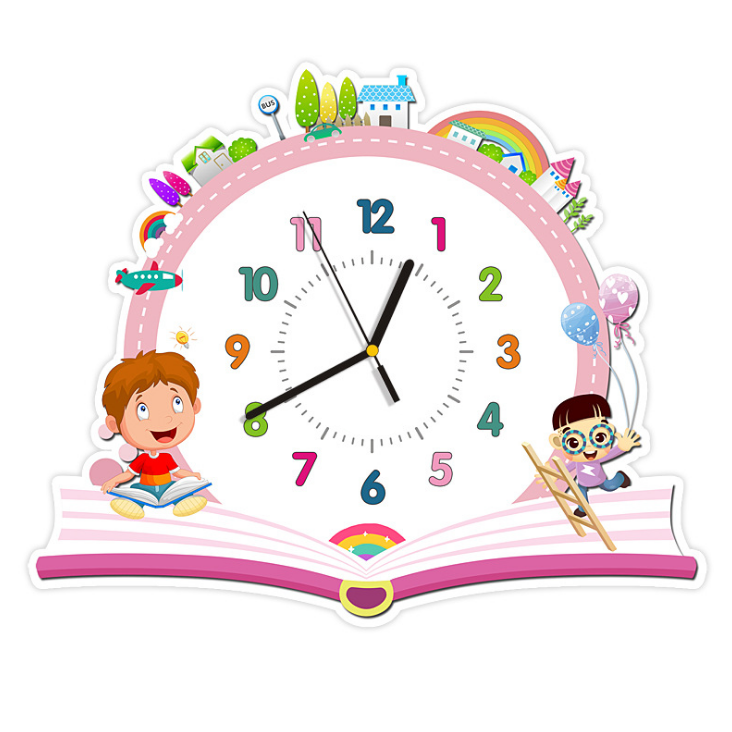 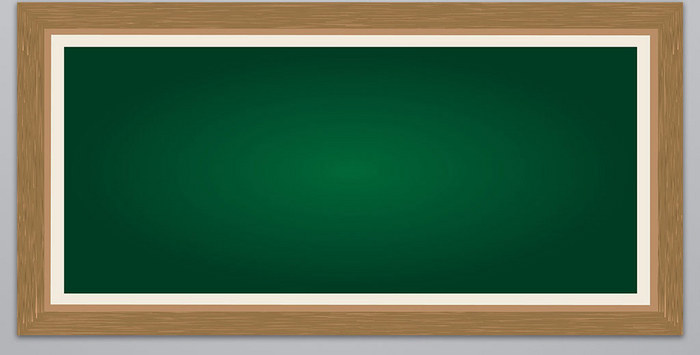 الاداب
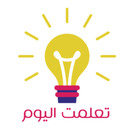 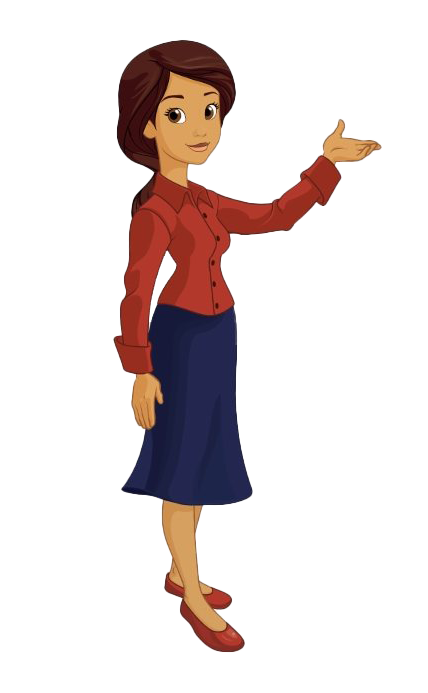 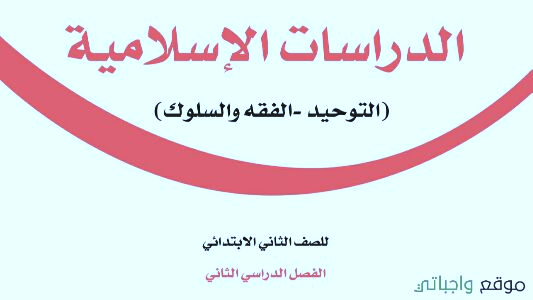 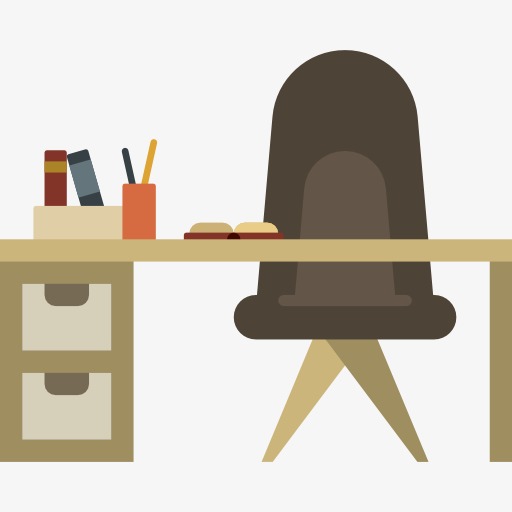 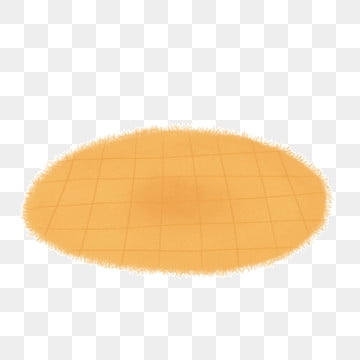 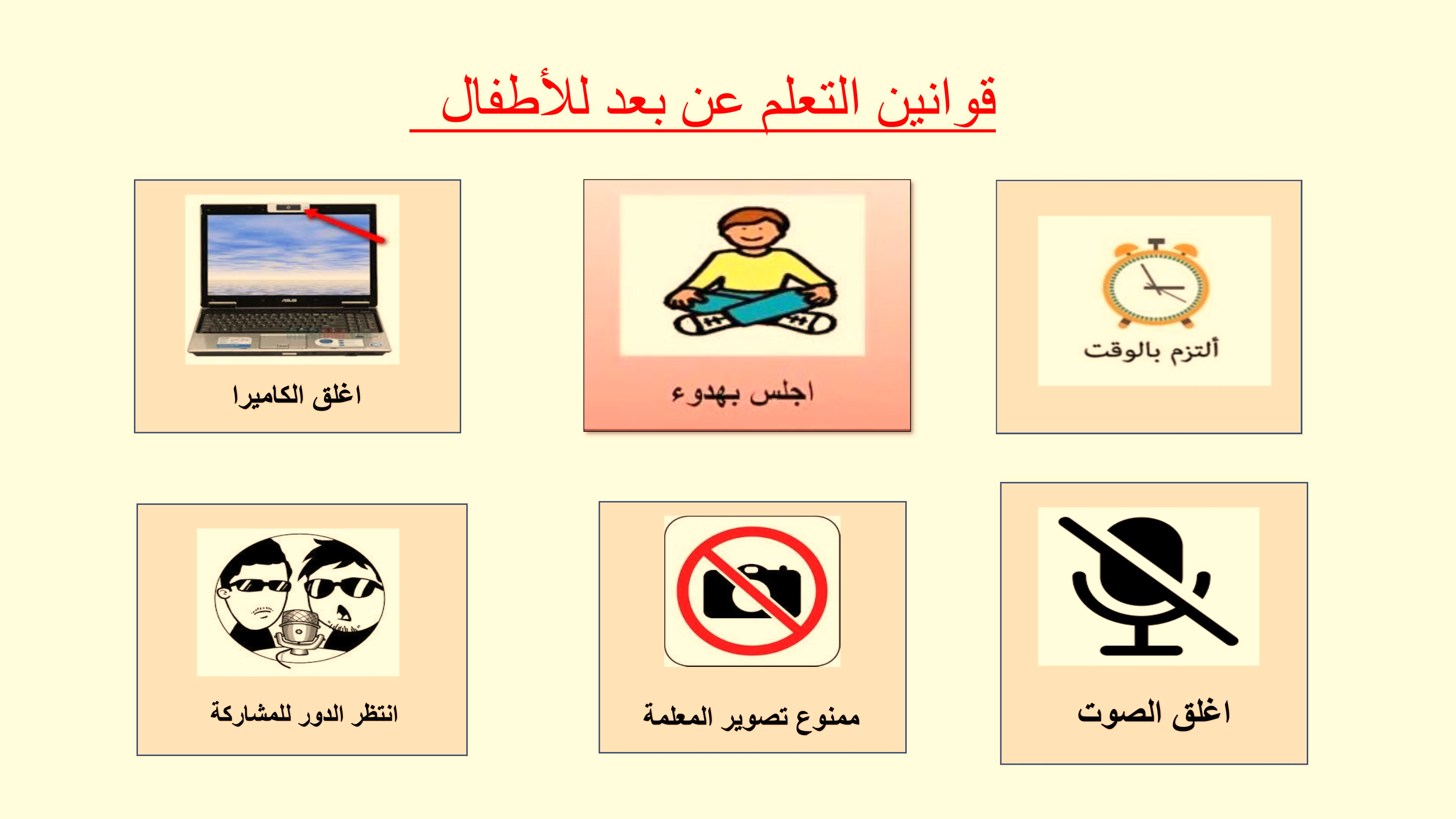 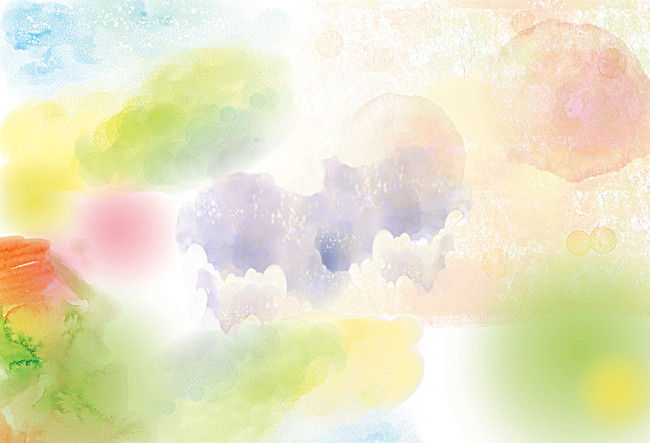 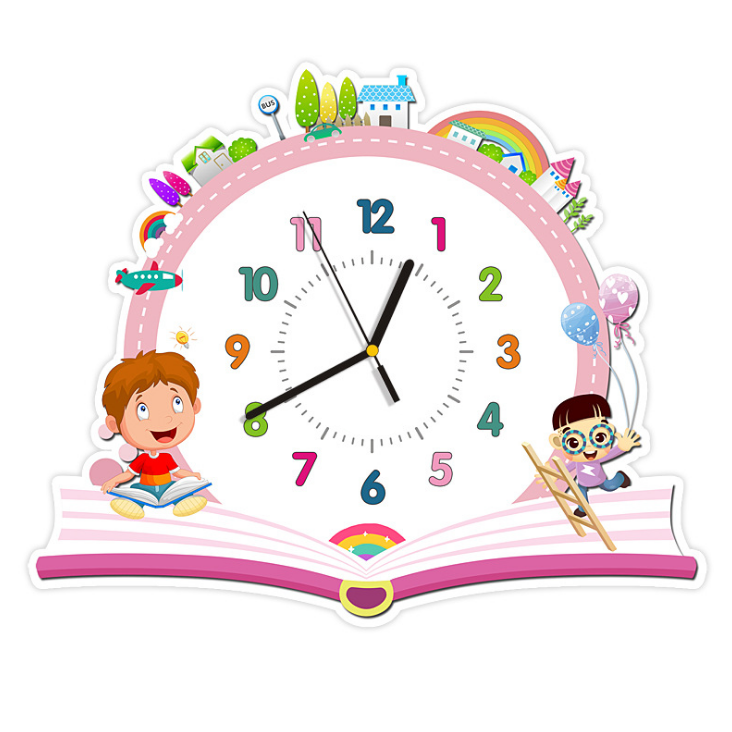 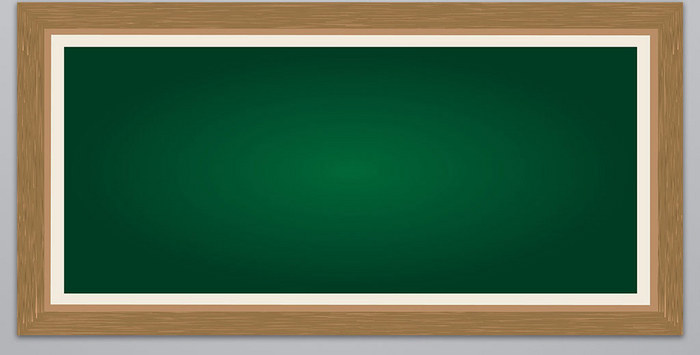 الاداب
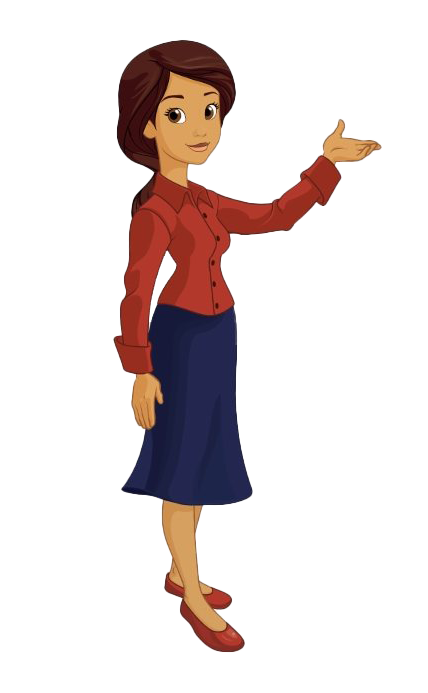 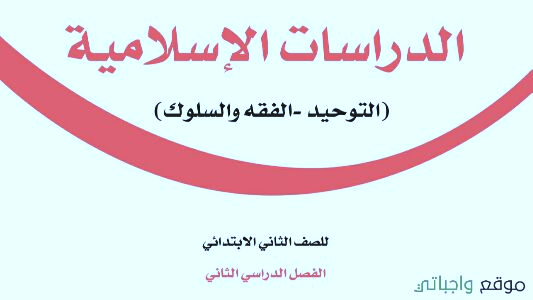 الواجب : في المنصة
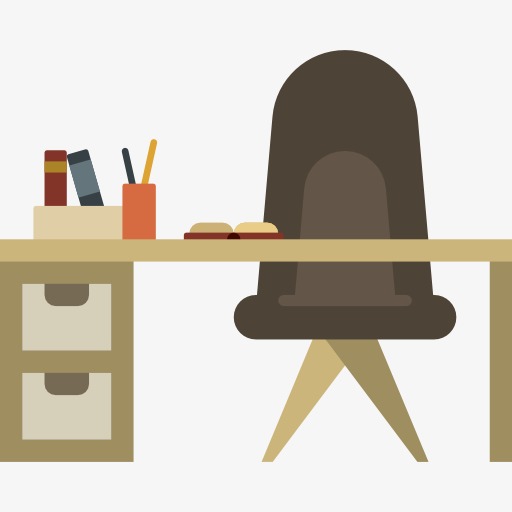 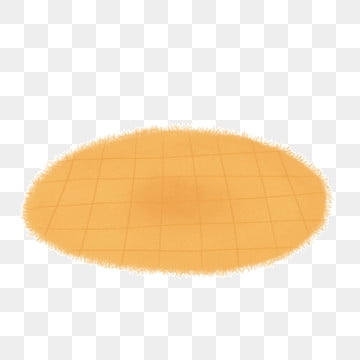